Esempi di meccanismi omeostatici
Controllo della pressione sanguigna
 Termoregolazione
 Controllo della glicemia
 Mantenimento dell’equilibrio elettrolitico
 Controllo dello stato di ossigenazione tessutale
 Attivazione della risposta immunitaria
 Controllo delle variazioni proliferative tissutali
segnali proliferativi

    segnali di morte
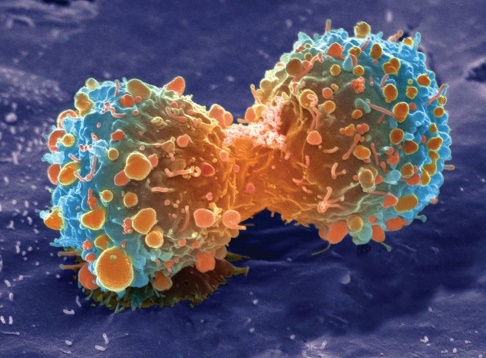 Neoplasia (nuova crescita)
La malattia neoplastica è caratterizzata da un’alterazione di quei meccanismi omeostatici che hanno un ruolo rilevante nella regolazione della proliferazione e della differenziazione cellulare
Il ritmo replicativo condiziona il grado di differenziazione
Neoplasia: definizione
Incremento della proliferazione caratterizzato da:


 autonomia

 afinalismo

 progressività

 irreversibilità
(?)
Hanahan&Weinberg 2000
Hallmarks of cancer
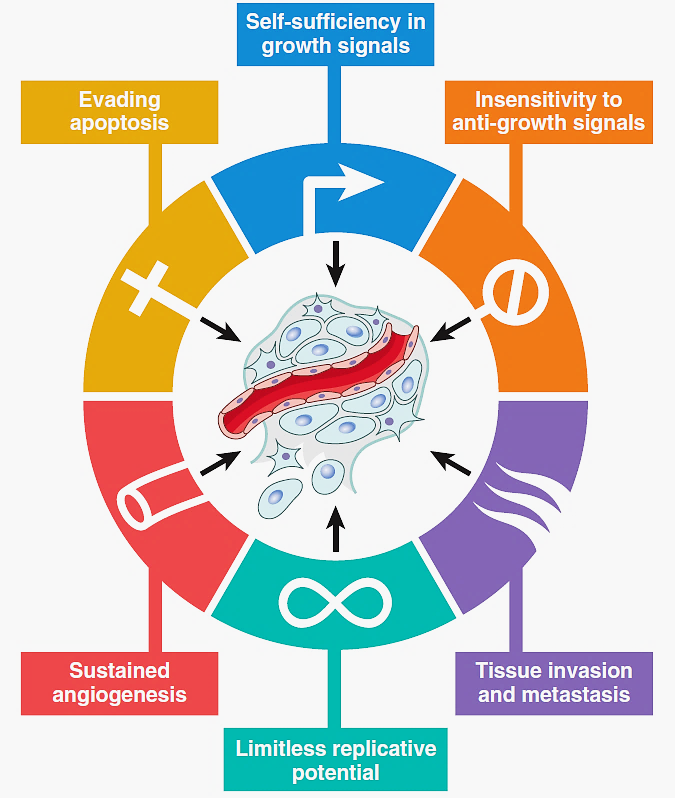 Emerging Hallmarks and Enabling Characteristics
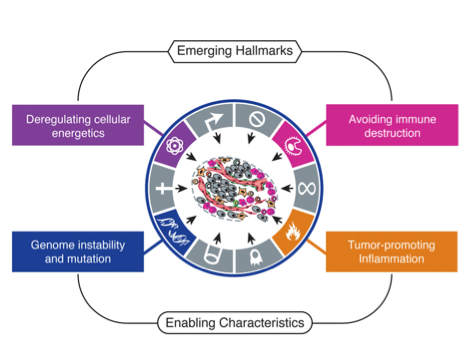 Genomic instability (mutability) endows cancer cells with genetic alterations that drive tumor progression
Inflammation sustained by immune cells can result in inadvertent support of multiple peculiar capabilities of cancer cells, thereby manifesting the now widely appreciated tumor-promoting consequences of inflammatory responses
Hallmarks of cancer: updated version
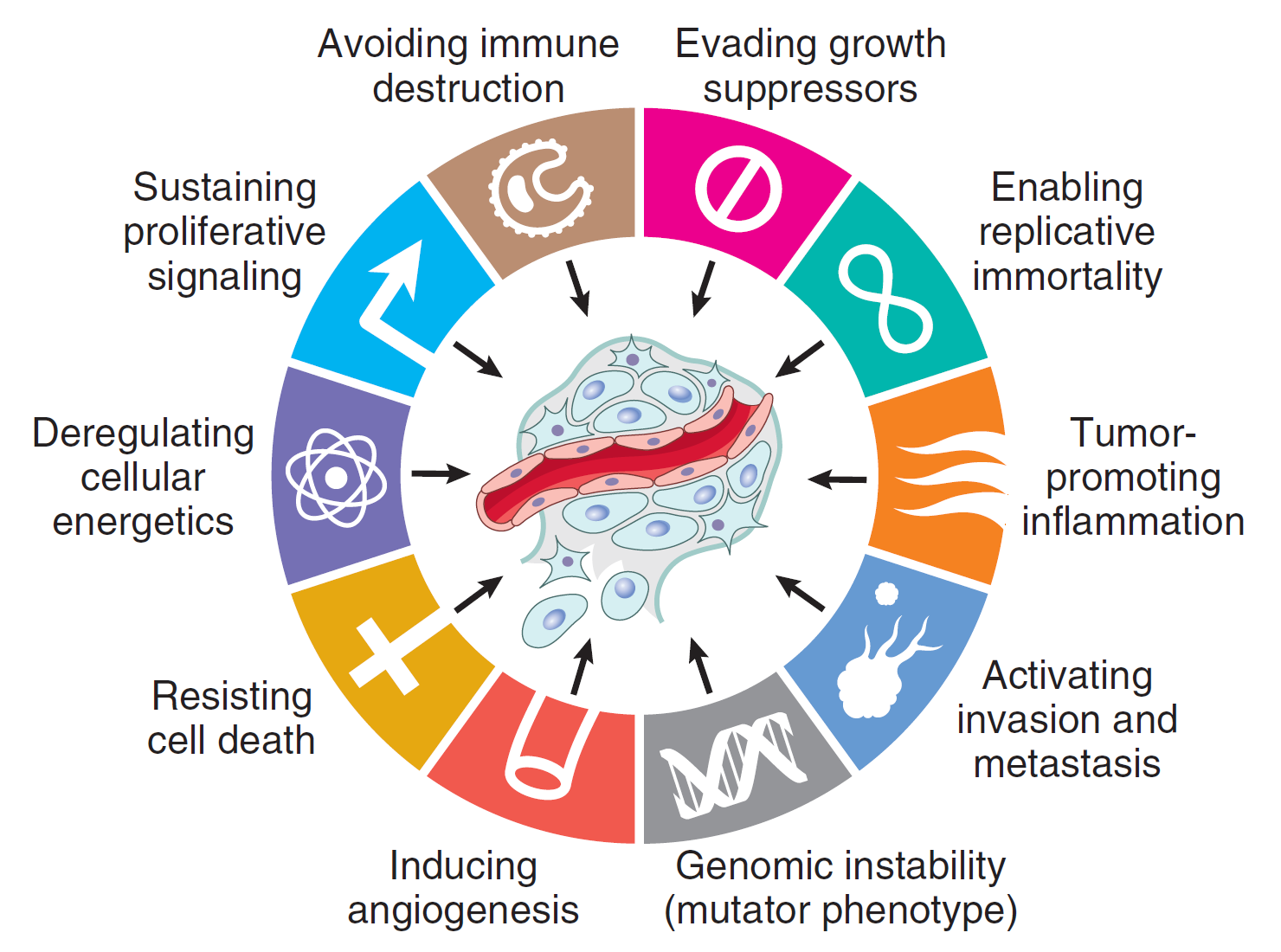 Hanahan&Weinberg 2011
Neoplasia: caratteristiche fondamentali
Accumulo di mutazioni genetiche

Variabilità

Cause primarie e secondarie

Alterazioni della differenziazione
genetica
fenotipica
comportamentale
Caratteristiche delle neoplasie: accumulo di mutazioni
La malattia neoplastica è una patologia del genoma

In numerose neoplasie umane sono state evidenziate molteplici mutazioni

L’accumulo di mutazioni è spesso accompagnato dal peggioramento

del comportamento biologico dei cloni neoplastici (aggressività)

delle manifestazioni cliniche della malattia
PROGRESSIONE TUMORALE
Neoplasie: espressione molto variabile
Più di 800 variabili istologiche

Elevata variabilità a livello molecolare (per es., molti sottotipi di uno stesso tumore con diverse mutazioni) che può tradursi in tumori dal comportamento diverso

Numerose mutazioni diverse di un singolo gene (per es., nei cancri umani > 10.000 mutazioni del gene TP53)
complicazioni: diagnostiche
possibili vantaggi terapeutici
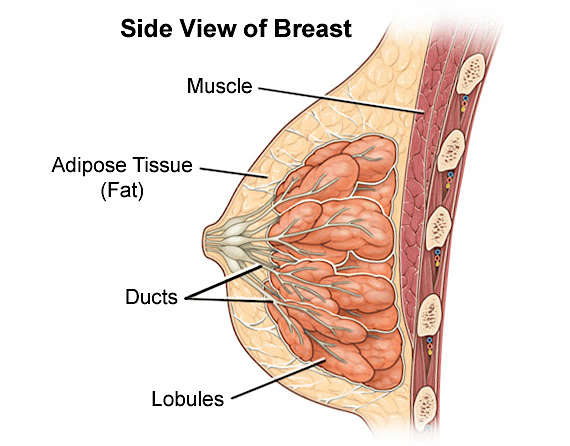 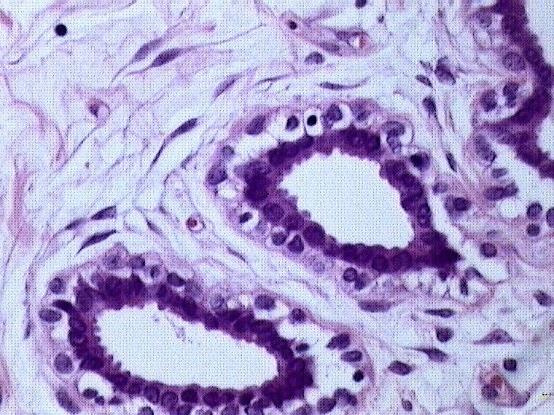 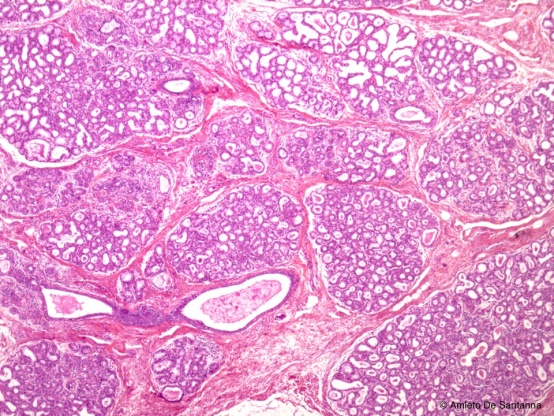 duct cross section
The epithelial compartments (ducts and secretory lobules) are mainly affected in breast tumors, the most common female neoplasia
lobule cross section
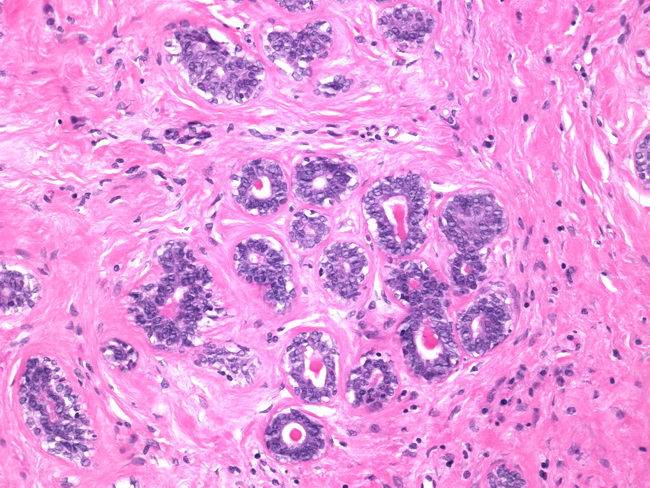 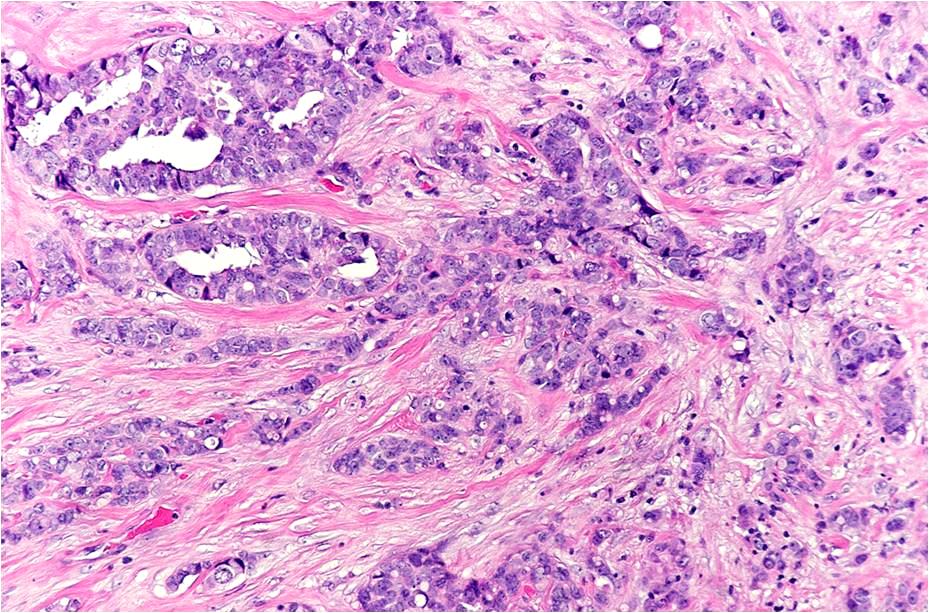 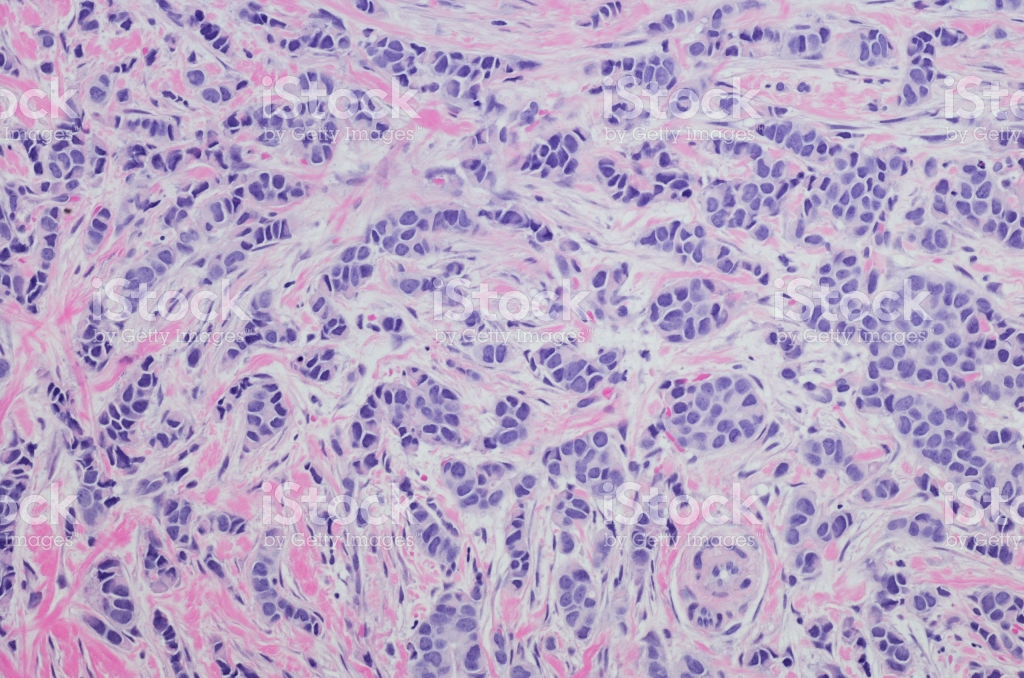 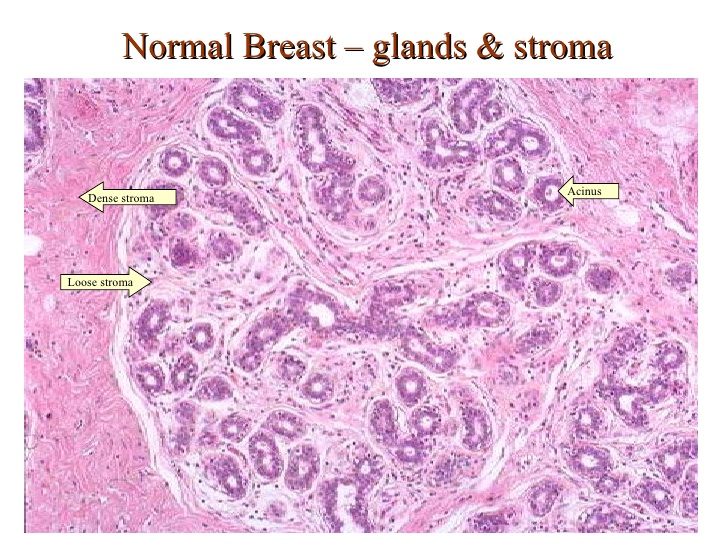 maligni
adenocarcinoma duttale invasivo
adenocarcinoma lobulare invasivo
fibroadenoma (benigno)
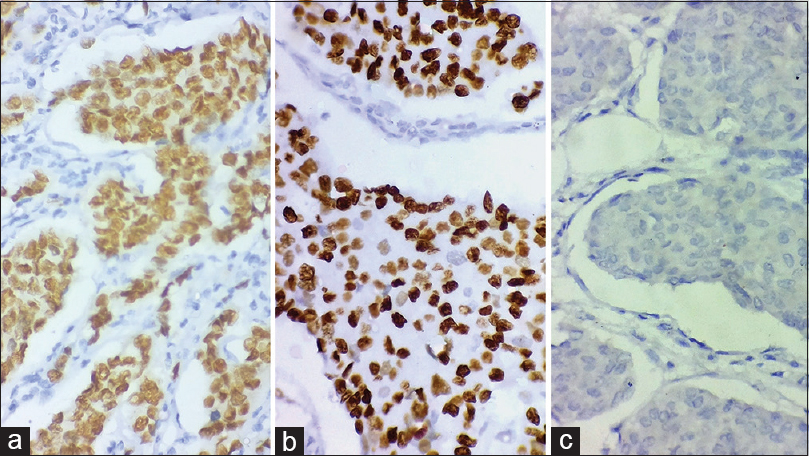 Breast cancer: immunohistochemistry detects hormone receptors
ER +
PR +
ER-/PR -
Estrogen receptor (ER) signaling is involved in the activation of genes regulating cell cycle progression (such as c-myc, cyclin D, etc.)
Progesterone receptor (PR) signaling is involved in the activation of c-SRC/MAPK signaling that promotes cell proliferation
The ER and PR status has been used as a predictor of breast carcinoma responsiveness to endocrine therapy
Negative control
Neoplasia: caratteristiche fondamentali
Accumulo di mutazioni genetiche

Variabilità

Cause primarie e secondarie

Alterazioni della differenziazione
genetica
fenotipica
comportamentale
CAUSE SECONDARIE:
possono facilitare l’azione delle cause primarie o rappresentare un importante fattore di rischio
Eziologia della patologia neoplastica
Sostanze chimiche
CAUSE PRIMARIE
Radiazioni
Ambiente, stili di vita
Età, sesso
Virus (…)
Predisposizione genetica
Lesioni precancerose
Ambiente e neoplasie
Attività lavorativa: esposizione cronica a sostanze  chimiche o sorgenti di radiazioni con potenziale attività cancerogena [prevenzione: rispetto delle misure di sicurezza]

Inquinamento atmosferico: è stata recentemente  dimostrata la correlazione tra incidenza di alcune neoplasie polmonari e livelli di sostanze inquinanti presenti nell’aria respirabile  [prevenzione: riduzione delle emissioni nocive]

Terapie antineoplastiche: effetti correlati alla citotossicità aspecifica di alcuni chemioterapici [prevenzione: utilizzo di terapie meno invasive]
Stile di vita e neoplasie
Alcune abitudini comportamentali aumentano il rischio di comparsa di un tumore favorendo l’esposizione ad agenti coinvolti nella cancerogenesi

Fumo (libera sostanze con accertata attività cancerogena)

Alcol (genotossicità dell’acetaldeide;  ↓ detossificazione dei cancerogeni chimici a livello epatico)

Alimentazione (conservazione e cottura degli alimenti, carenza di fibre, obesità)

Promiscuità sessuale (infezioni da HPV, tumori della cervice uterina)
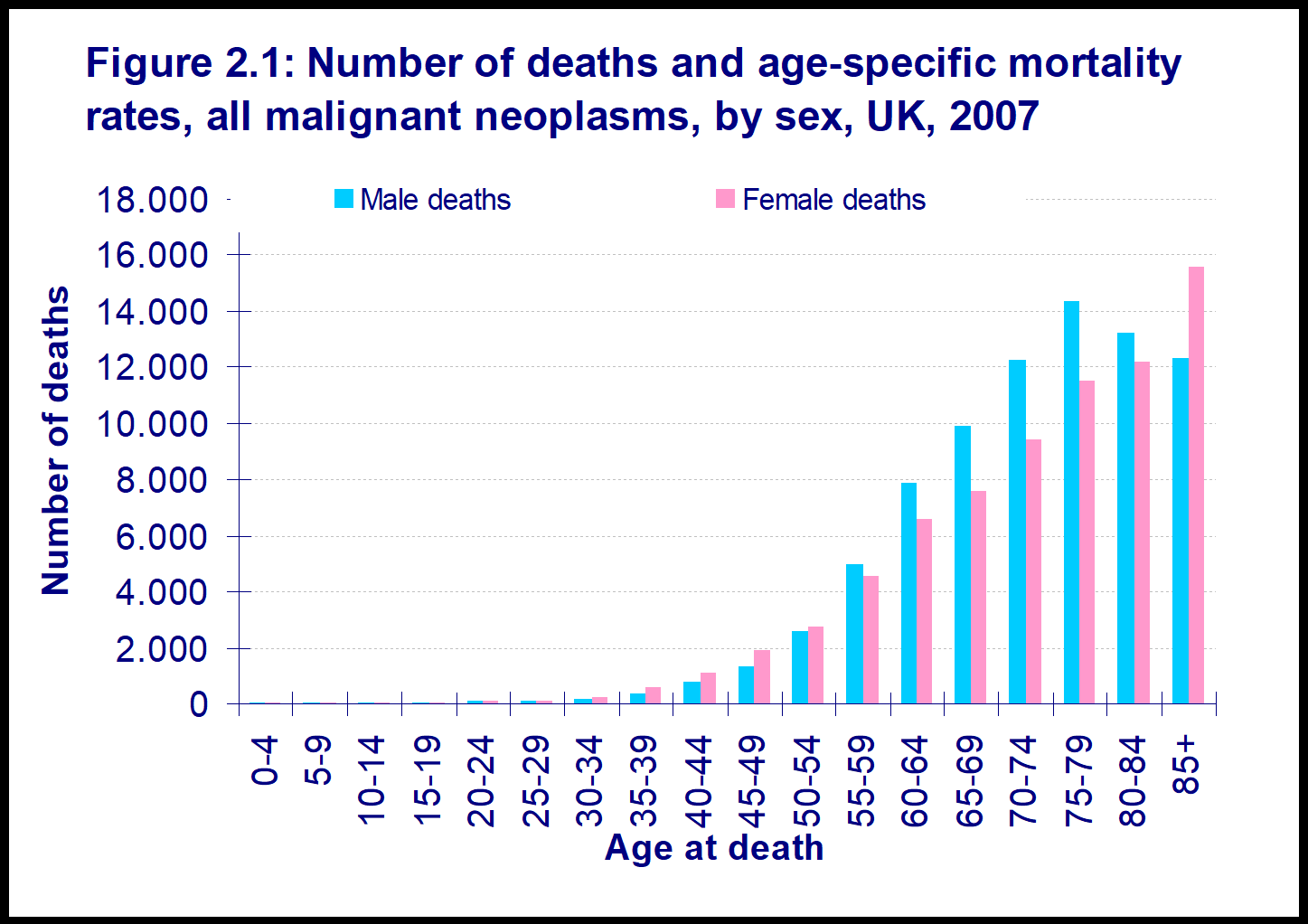 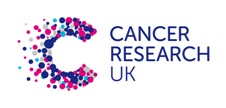 Età e neoplasie
All Cancers: 2020-2022
Età e neoplasie
Al fenomeno del progressivo incremento con l’età della mortalità per patologie neoplastiche concorrono:

Senescenza
 Ridotta efficienza del sistema immunitario
 Ridotta capacità di riparazione dei danni al DNA
 


Fattori ambientali: aumento del periodo di esposizione ad un potenziale agente cancerogeno
⚠️ La frequenza di mutazioni spontanee nei linfociti isolati da individui ultrasessantenni è 9 volte superiore a quella riscontrata nei linfociti dei neonati
Predisposizione genetica nelle neoplasie
La comparsa di molti tumori, anche comuni, è influenzata non solo da fattori ambientali ma anche da una certa predisposizione genetica

Sono stati individuati fattori genetici di rischio in base a dati statistici sulla probabilità che soggetti portatori di determinate mutazioni sviluppino un tumore

Il  5%-10% circa di tutti i tumori umani ha una  riconosciuta una predisposizione genetica
Predisposizione genetica nelle neoplasie
Le forme di tumore associate ad alterazioni  ereditabili possono essere distinte in tre categorie, in base al tipo di ereditarietà:

 sindromi tumorali autosomiche dominanti (p53, Rb in retinoblastoma, APC in colon, BRCA1 e 2 in breast e ovarian)

 sindromi legate a patologie con trasmissione  autosomica recessiva che coinvolgono geni i cui trascritti partecipano ai meccanismi di riparazione del DNA

 tumori familiari ad ereditarietà incerta
Biologia della crescita neoplastica
Incremento numerico di una popolazione cellulare
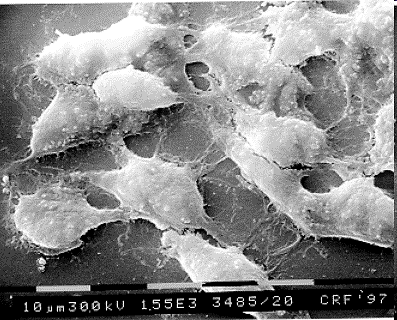 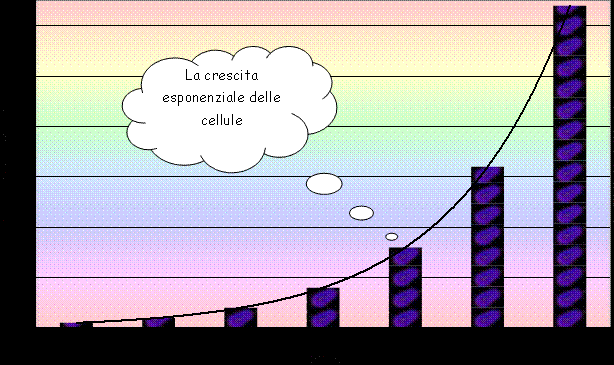 Cultured mouse fibroblasts
Cultured mouse fibroblasts
Modello teorico di crescita di un tumore
Dati sperimentali: considerando la durata media di un ciclo mitotico (~3 gg) sono necessarie 30 repliche (90 gg) per arrivare alla minima massa    (~1 g, 109 cellule) di tessuto solitamente asintomatica evidenziabile casualmente (esami Rx, ecografia, Tomografia Assiale Computerizzata);
Sarebbero sufficienti altre 3-4 repliche (~ 10 giorni) per produrre una massa di tessuto (~ 5-10 g) che possa essere sintomatica (nodulo palpabile, possibile comparsa di dolore, emorragia, ecc.)
Crescita di una neoplasia
Il modello proposto, basato sulla modalità esponenziale di crescita di una popolazione cellulare, non è applicabile alla crescita di una popolazione di cellule tumorali

La neoplasia cresce esponenzialmente solo nelle prime fasi

Nelle fasi successive, diversi fattori ne condizionano la crescita
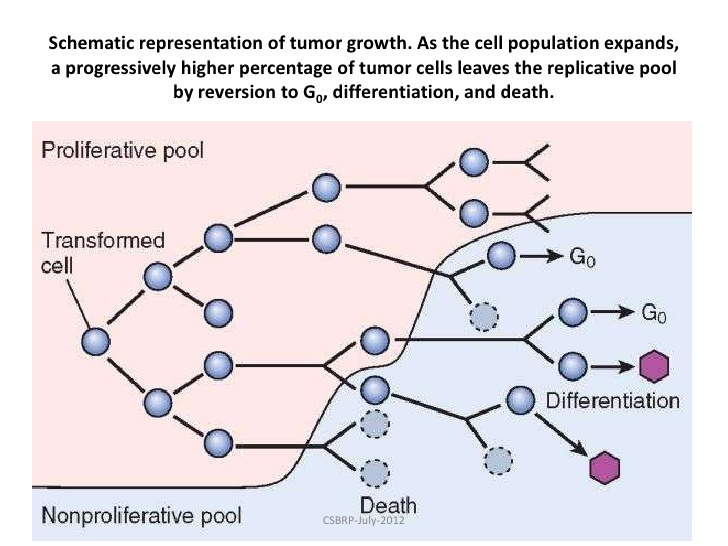 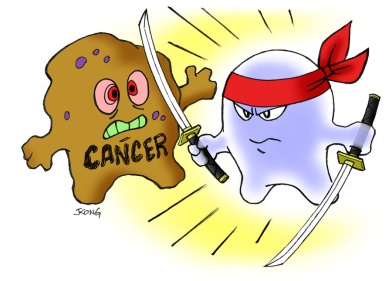 Crescita di una neoplasia
NK
1
La frazione proliferante si riduce per:

Uscita dal ciclo 

Differenziazione

Morte spontanea

Killing immune
2
3
4
Crescita di una neoplasia
Evidenze cliniche e sperimentali dimostrano che molte neoplasie presentano spesso un lungo periodo di latenza, che varia da tumore a tumore, prima di divenire clinicamente manifeste

Molto spesso, per i tumori solidi, la diagnosi viene effettuata solo quando il loro ciclo vitale è già molto avanzato
La vita clinica del tumore rappresenta solo una frazione del suo percorso biologico completo
Crescita della neoplasia
La neoplasia nasce come entità monoclonale

Durante lo sviluppo, grazie all’instabilità genomica (predisposizione del genoma a subire altri danni e/o mutazioni), vengono generati diversi sub-cloni che vanno a costituire una massa neoplastica estremamente eterogenea
La crescita di una neoplasia è accompagnata dal fenomeno della progressione
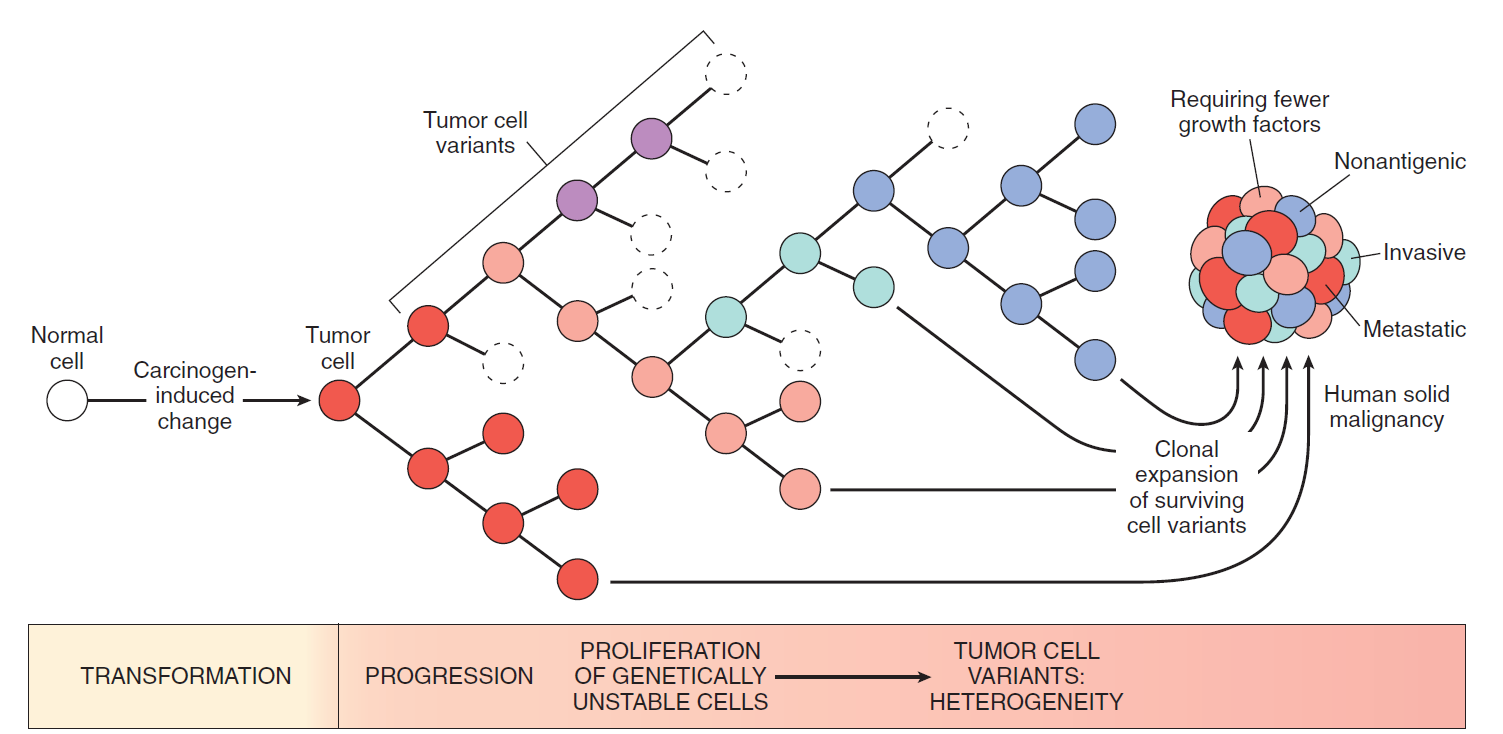 Tumor progression and generation of heterogeneity. New subclones arise from the descendants of the original transformed cell by multiple mutations. During progression, the tumor mass becomes enriched for variants that are more aggressive
L’accumulo di mutazioni spiega la transizione da tumore benigno a maligno (es.: neoplasia del colon)
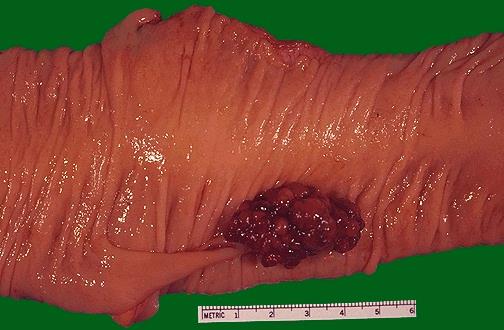 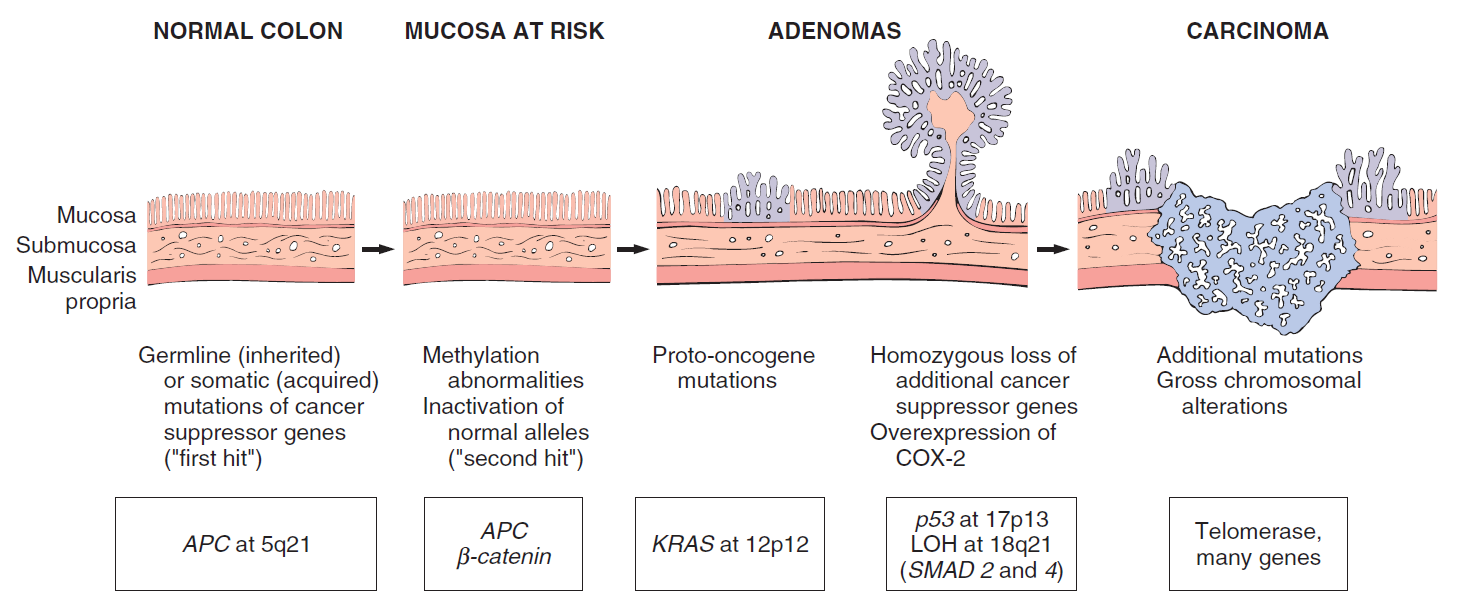 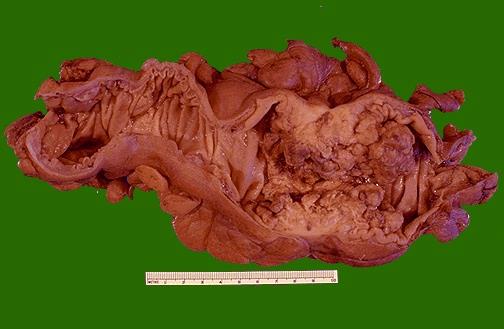 adenoma (polipo)
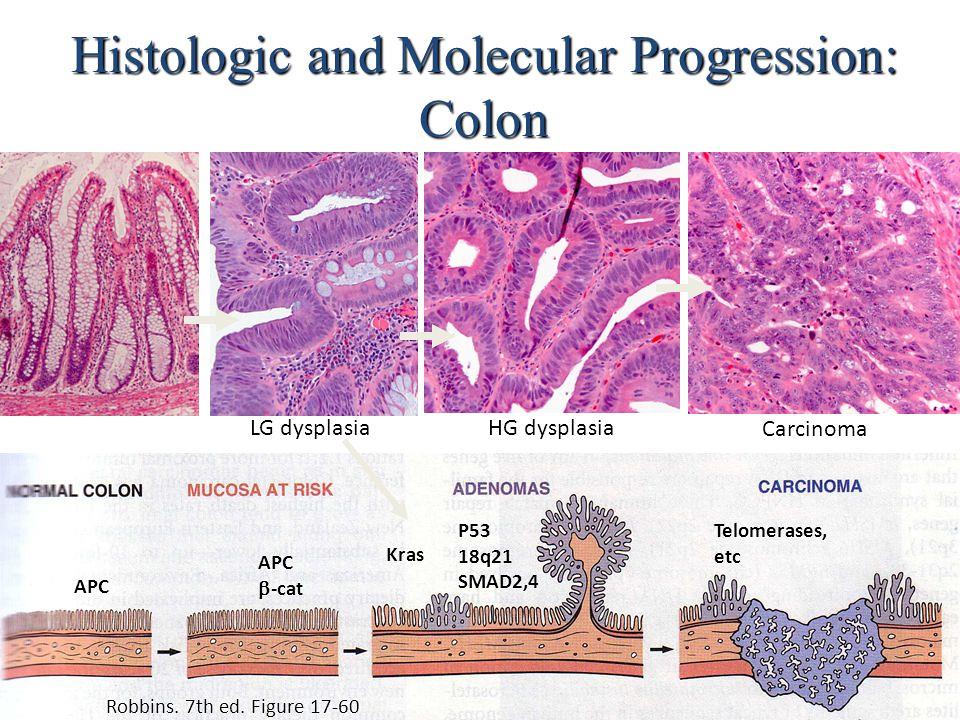 adenocarcinoma
(↑ PGE2)
normal mucosa
high grade
low grade
La crescita di una neoplasia è accompagnata dal fenomeno della progressione
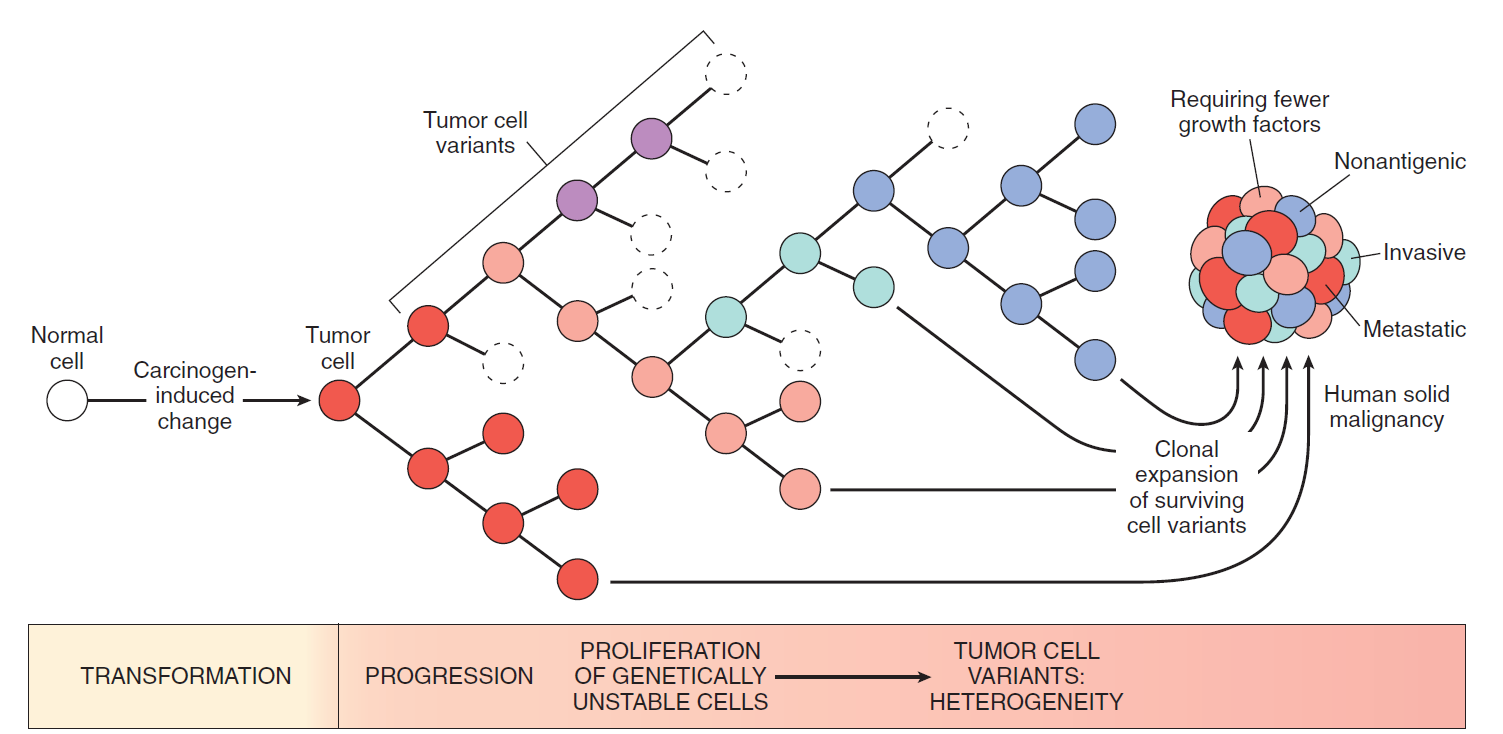 Tumor progression and generation of heterogeneity. New subclones arise from the descendants of the original transformed cell by multiple mutations. With progression, the tumor mass becomes enriched for variants that are more aggressive
Principali proprietà acquisite dalle cellule durante la progressione tumorale
Mobilità
Adesività
Capacità di invadere i tessuti
Capacità di sottrarsi alle difese immunitarie
Capacità di indurre angiogenesi
Capacità di resistere ai farmaci 
Capacità di impiantarsi e proliferare a distanza (metastasi)
Experimental data (cultured cells and/or ko mouse models) shows that almost all of these aggressive properties are acquired by cancer cells in conjunction with the epithelial-to-mesenchymal transition (EMT).
Epithelial-to-mesenchimal transition (EMT)
EMT is a developmental program that enables stationary epithelial cells to gain the ability to migrate and invade as single cells

The EMT program was originally described as an integral part of morphogenesis in embryonic development

Later, it was observed in several patho-physiological events, including wound healing, fibrosis, and cancer metastasis
Contribution of EMT to cancer progression
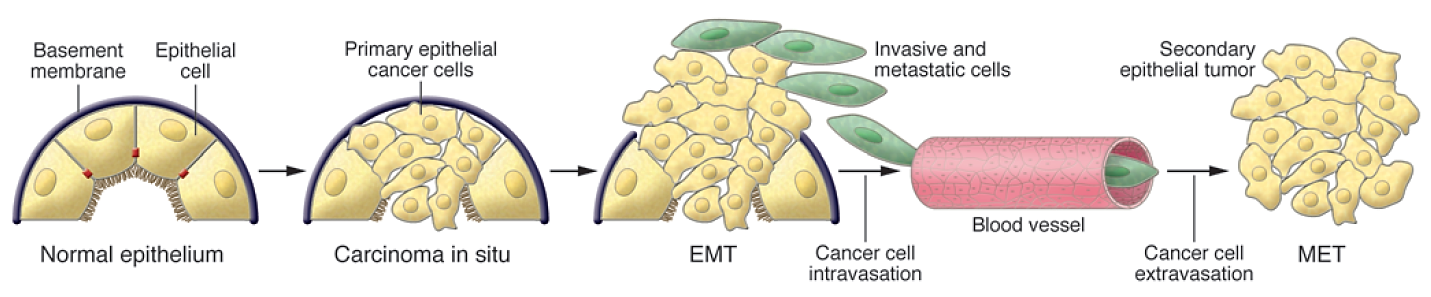 2-3
1
5
4
Stages of EMT-dependent progression from normal epithelium to invasive carcinoma:

In the invasive carcinoma epithelial cells lose their polarity and detach from the basement membrane
The composition of the basement membrane also changes, altering cell-ECM interactions and signaling networks
The next step may involve an angiogenic switch
During progression to metastatic cancer, cancer cells first enter the circulation and later exit it at a remote site (formation of micro- and macro-metastases)
This may involve a reversion to an epithelial phenotype (mesenchimal-to-epithelial transition, MET)
Acquired capabilities of developing cancer: hallmarks of cancer
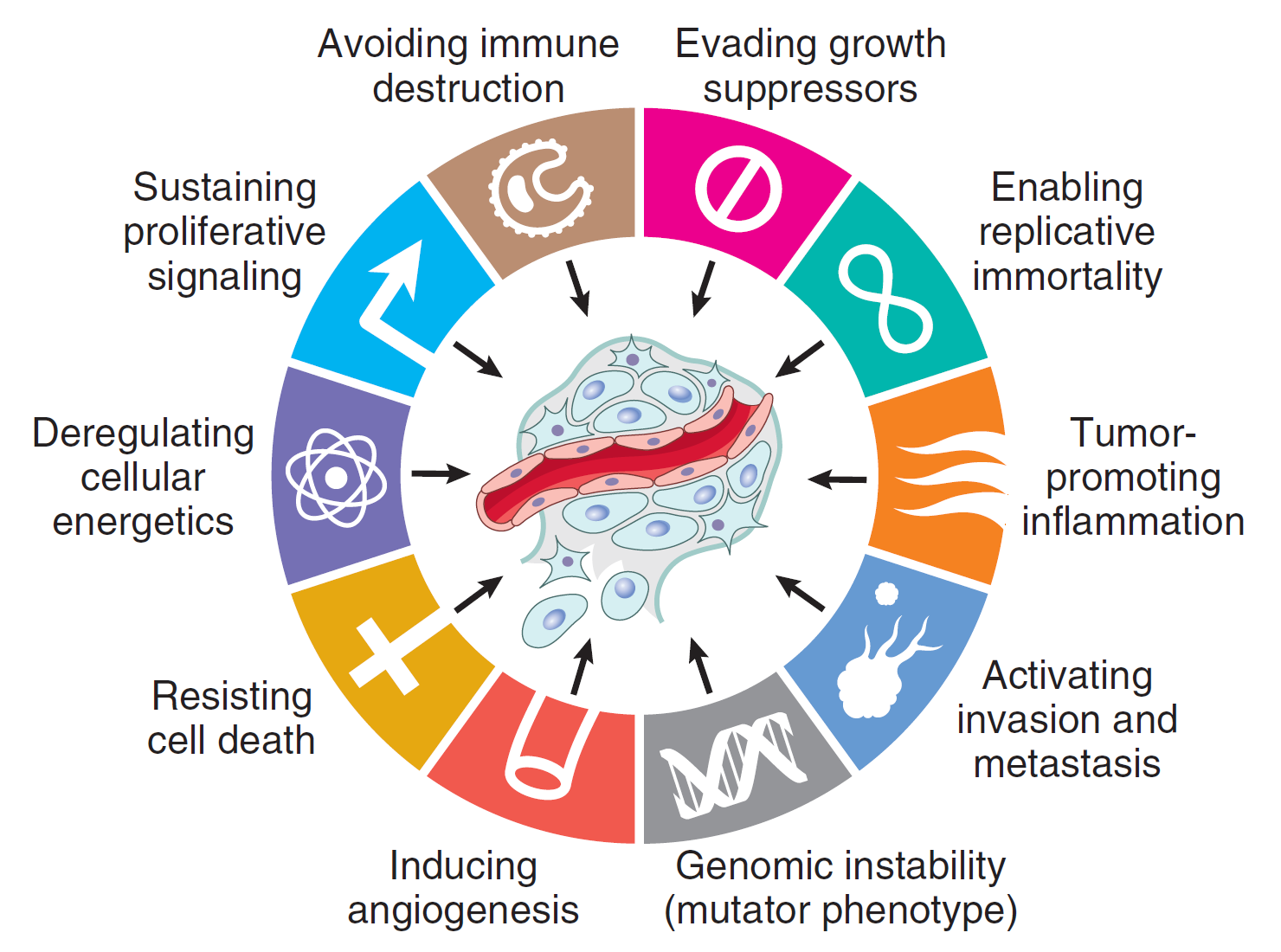 Tumors less than 1-2 mm3 receive oxygen and nutrients by diffusion from host vasculature

Larger tumors require new vessel network
Tumor angiogenesis
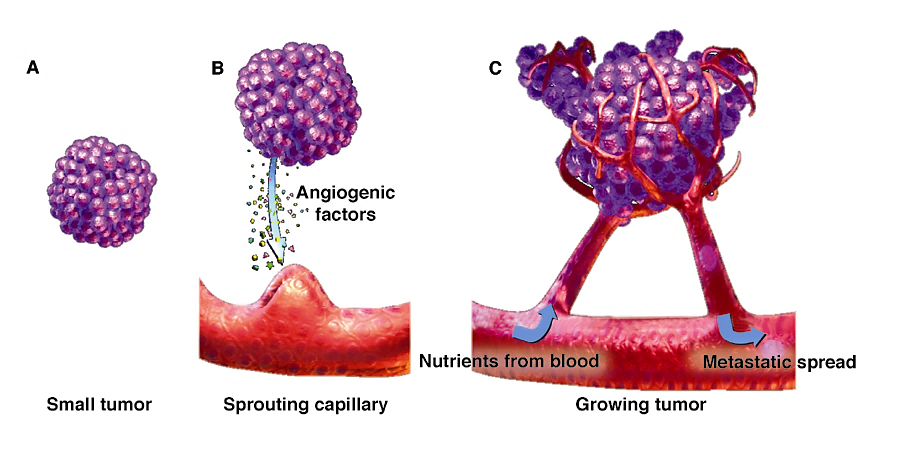 Tumor angiogenesis
The molecular basis of the angiogenic switch involves increased production of angiogenic factors and/or loss of angiogenic inhibitors

Angiogenic factors (VEGFs, angiopoietins):
are produced directly by the tumor cells themselves or by inflammatory cells (e.g., macrophages) or other stromal cells associated with the tumors
can be released by ECM stores by means or proteases produced by tumor and/or inflammatory cells
Tumor angiogenesis: molecular basis
Relative lack of oxygen stimulates HIF1 (hypoxia inducible factor), an oxygen-sensitive transcription factor

In the nucleus, it activates the transcription of a variety of pro-angiogenic cytokines, such as VEGFs and PDGF

Both pro- and anti-angiogenic factors are regulated by many other genes frequently mutated in cancer (p53, ras, myc)
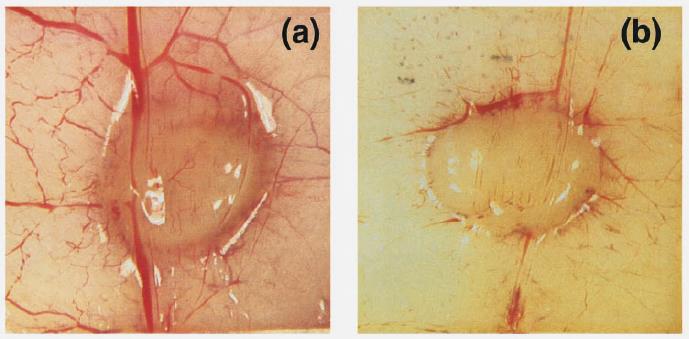 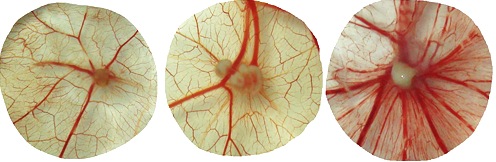 Sviluppo di angiogenesi indotta da citochine (VEGF) in un modello sperimentale di tumore
Trattamento anti-angiogenico (anti VEGF) di un tumore sperimentale   (a): non trattato; (b): trattato
Molecular dissection of VEGF synthesis pathway:
 regulation of HIF1α by PHD and VHL
Because of its ability to degrade HIF-1α and thereby prevent angiogenesis, VHL acts as a tumor suppressor. Inheritance of germ line mutations of VHL gene causes VHL syndrome, characterized by the development of a variety of highly vascularized tumors.
Prolyl hydroxylase
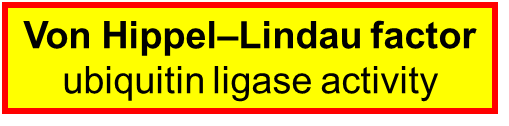 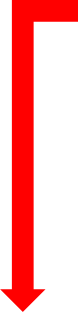 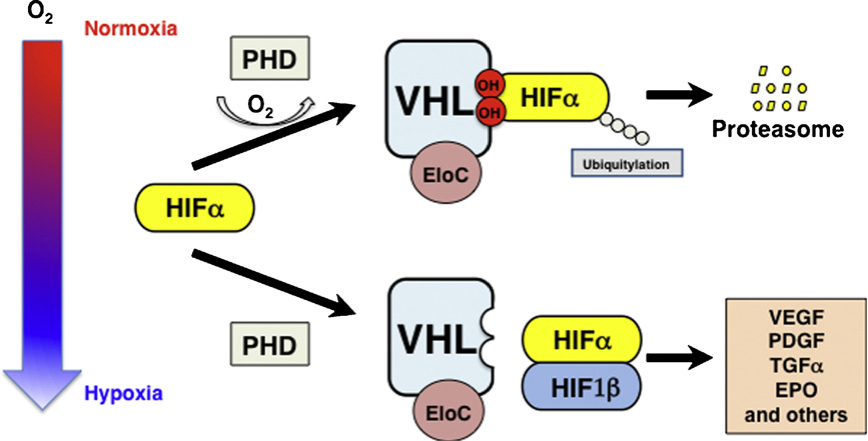 X
nucleus
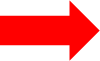 X
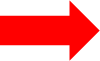 Acquired capabilities of developing cancer: hallmarks of cancer
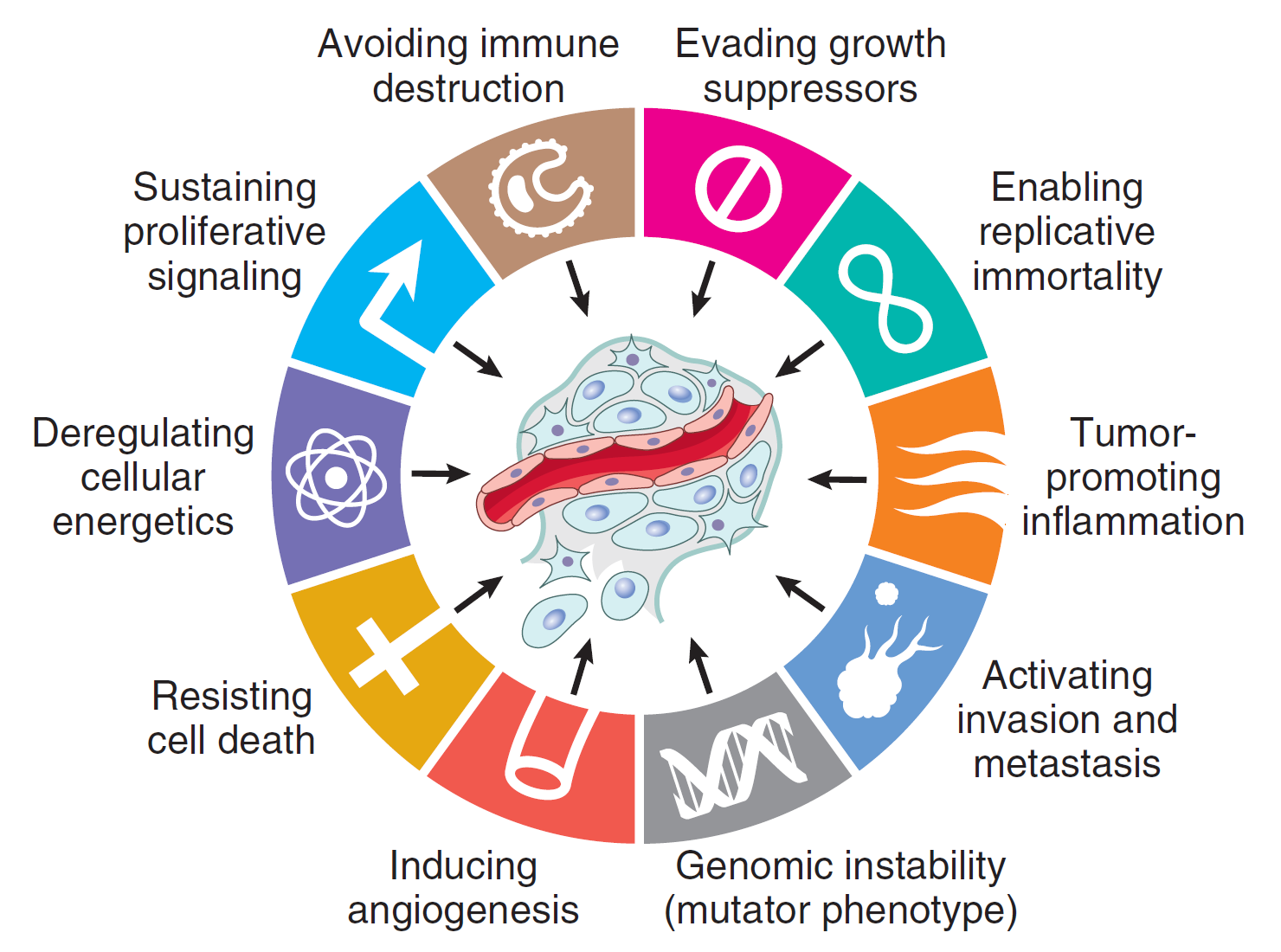 breast
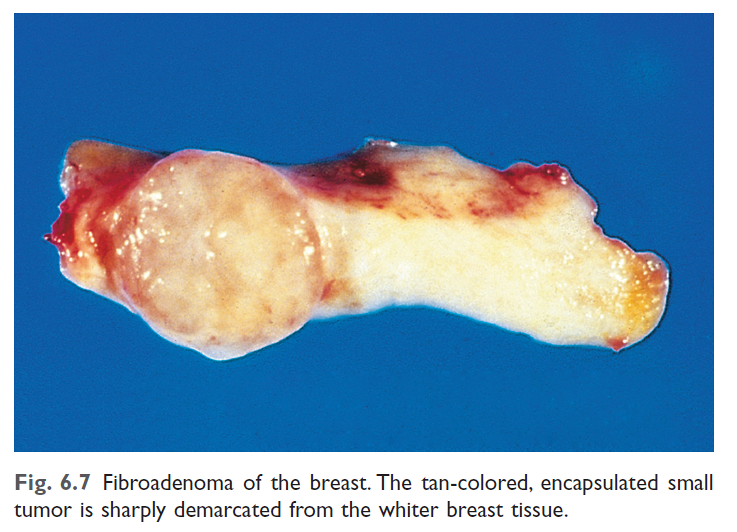 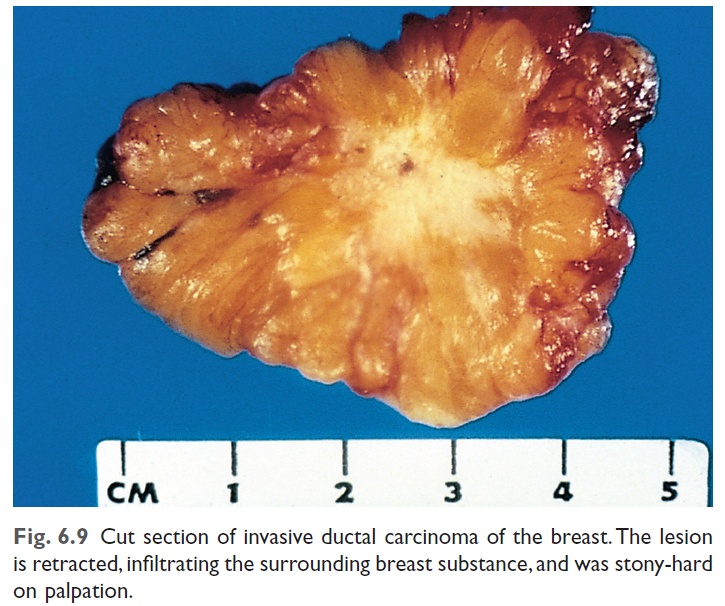 fibroadenoma
adenocarcinoma
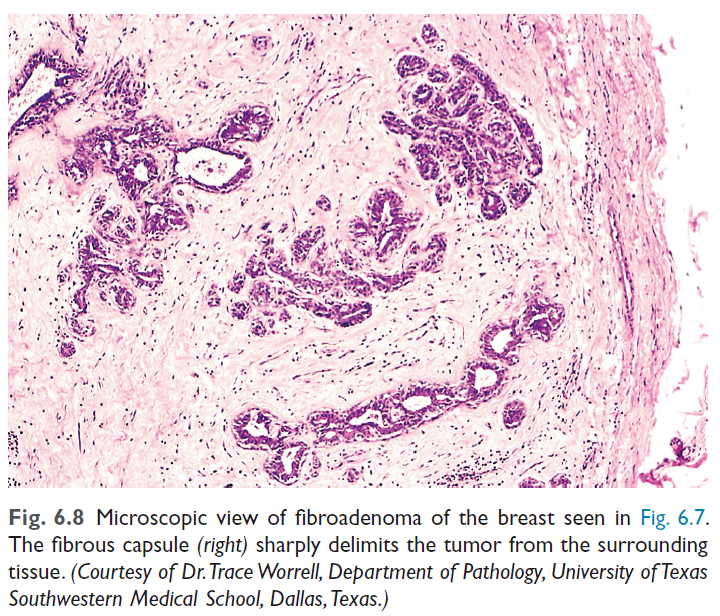 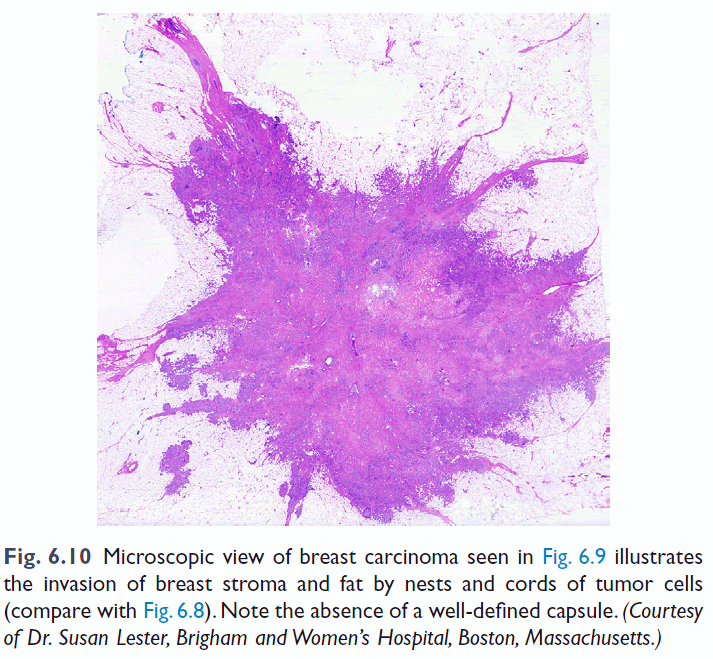 Invasione e metastasi
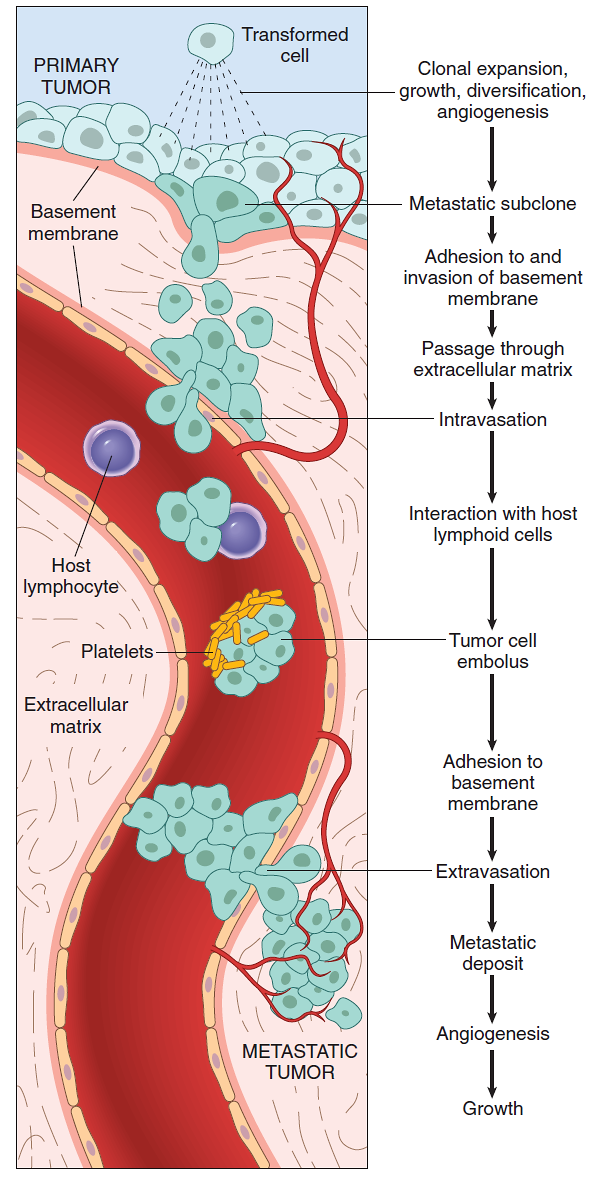 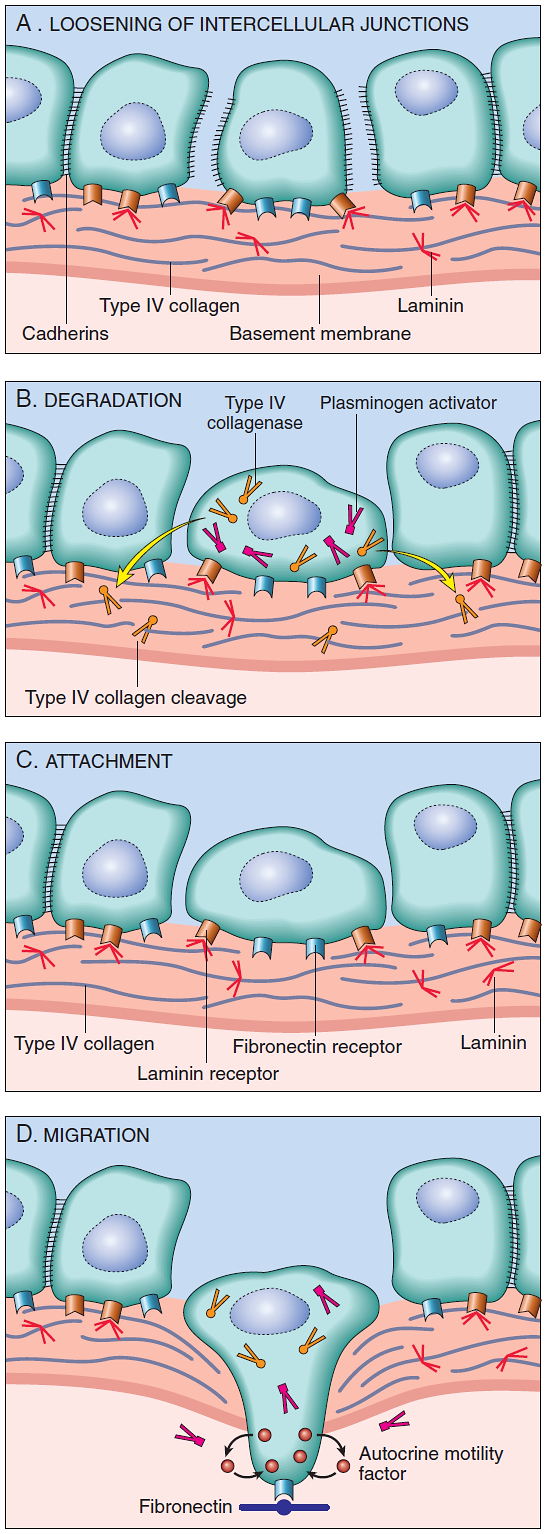 Dati sperimentali (modello murino):
 
solo l’1% dei cloni di una neoplasia maligna ha capacità metastatiche

l’efficienza di metastasi è pari a 1 cellula su un milione
Tumor cells detach from each other because of reduced adhesiveness, then secrete proteolytic enzymes, degrading the basement membrane. Binding to proteolytically generated binding sites favours migration of  tumor cells
E-cadherins in tumors
E-cadherins act as inter-cellular glues

E-cadherins can transmit anti-growth signals by sequestering β-catenin (avoid its entrance in the nucleus and the transcription of several genes of the cell cycle)

E-cadherin function is lost in almost all epithelial cancers: mutational or epigenetic inactivation
E-cadherins in tumors
Reduced E-cadherin and γ-catenin (or β-catenin) expression through promoter hypermethylation is associated with decreased cell adhesion and a transition to an invasive phenotype
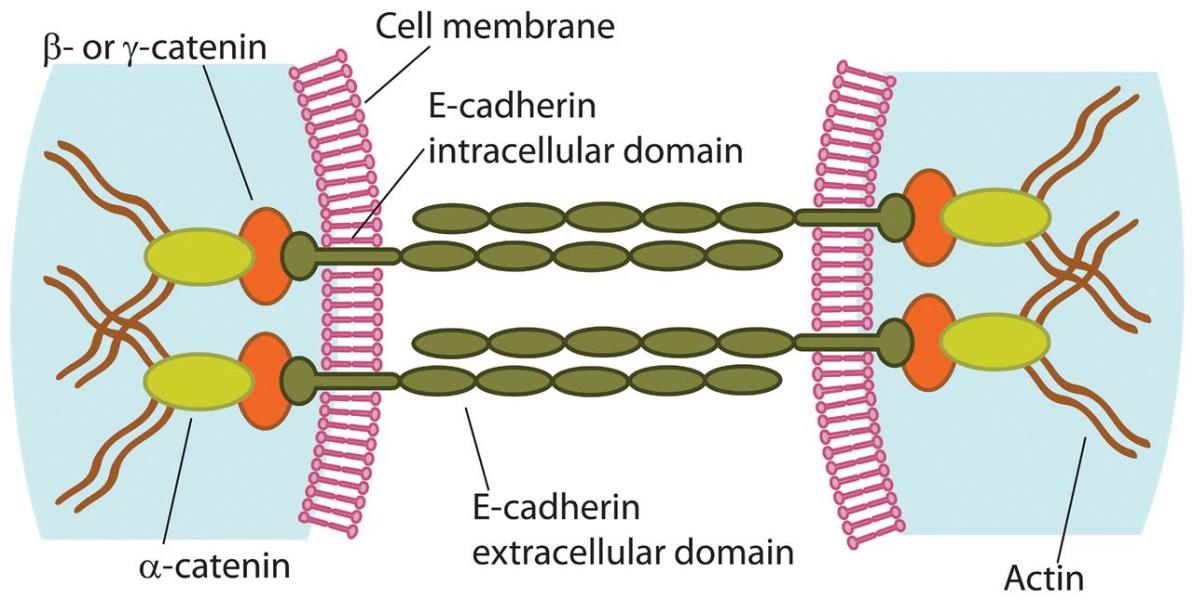 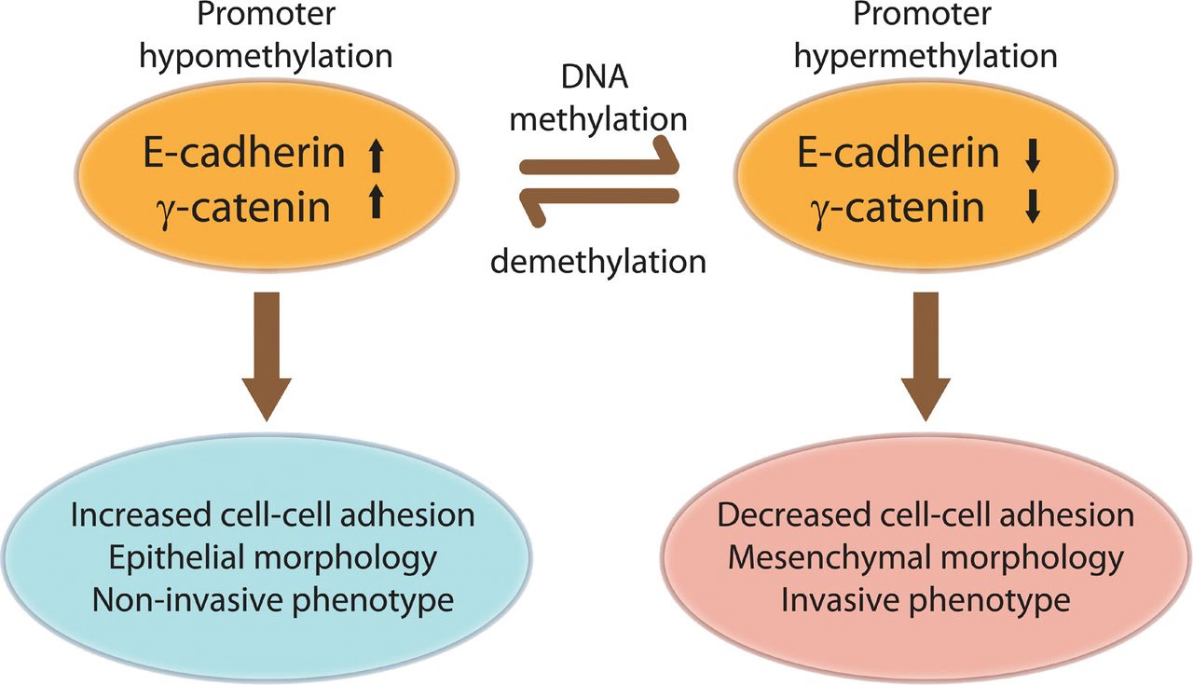 Invasione e metastasi
Principali vie di metastatizzazione
Via ematica: sarcomi e carcinomi


Via linfatica: principalmente carcinomi; linfonodi  coinvolti in relazione al percorso del drenaggio linfatico

Disseminazione in cavità: peritoneo, pleure Es.: metastasi originate da carcinomi ovarici o del colon possono rivestire il peritoneo
Metastasi peritoneale del cancro ovarico
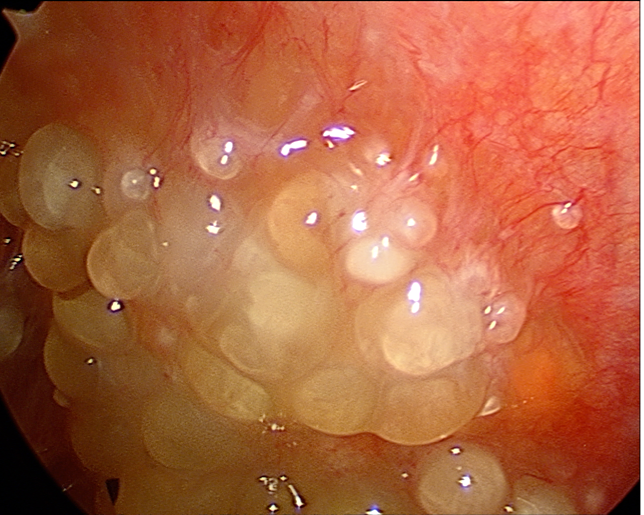 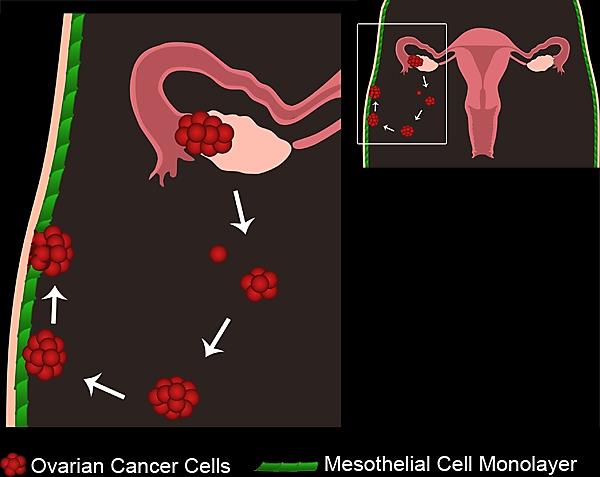 peritoneal surface
A role for mesothelial cells of the peritoneum in metastatic cell proliferation is under investigation
peritoneal surface
ovarian cancer cells
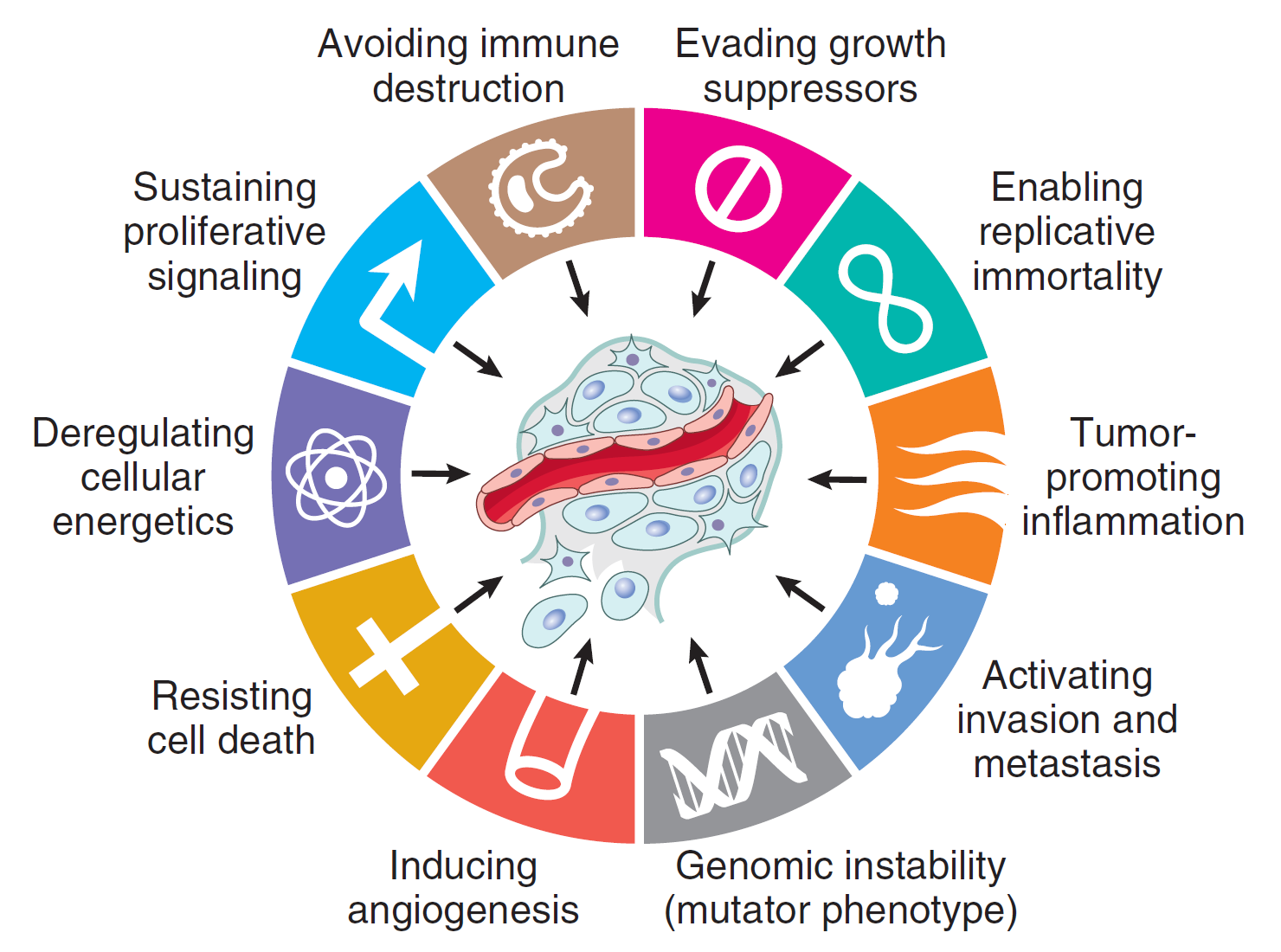 Acquired capabilities of developing cancer: hallmarks of cancer
Apoptosi e neoplasie
Lo sviluppo di una neoplasia può essere influenzato in qualsiasi momento dal blocco o rallentamento dell’apoptosi. Esempi:

Alcune cellule tumorali non captano o non trasmettono segnali pro-apoptotici (per es., loss of function mutations of  Fas receptor; insensibilità al TGF-β)

Nell’ 80% dei linfomi umani il gene anti-apoptotico bcl-2 (cromosoma 18) è iperespresso (traslocazione 14:18)

Osservazioni sperimentali e cliniche provano l’esistenza di una correlazione inversa tra efficienza dell’evento apoptotico e insorgenza di tumori
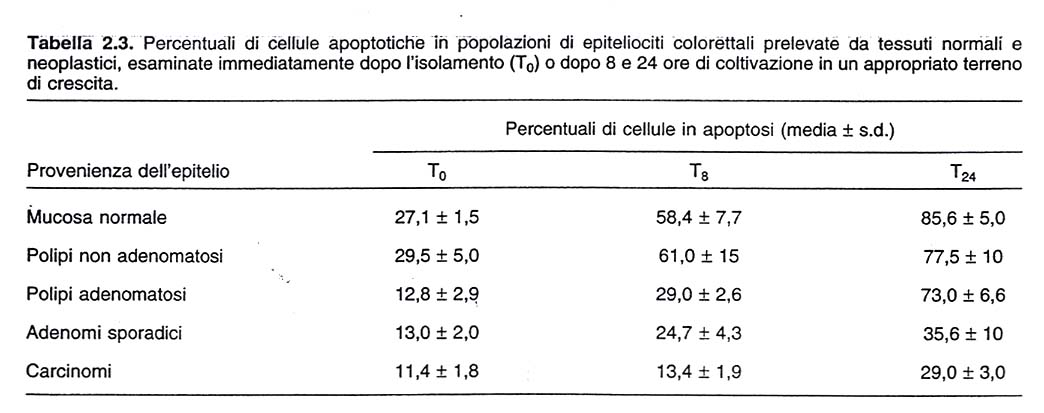 Riduzione della “capacità di apoptosi”: correlazione con la  progressione neoplastica
Apoptosis disregulation in cancer
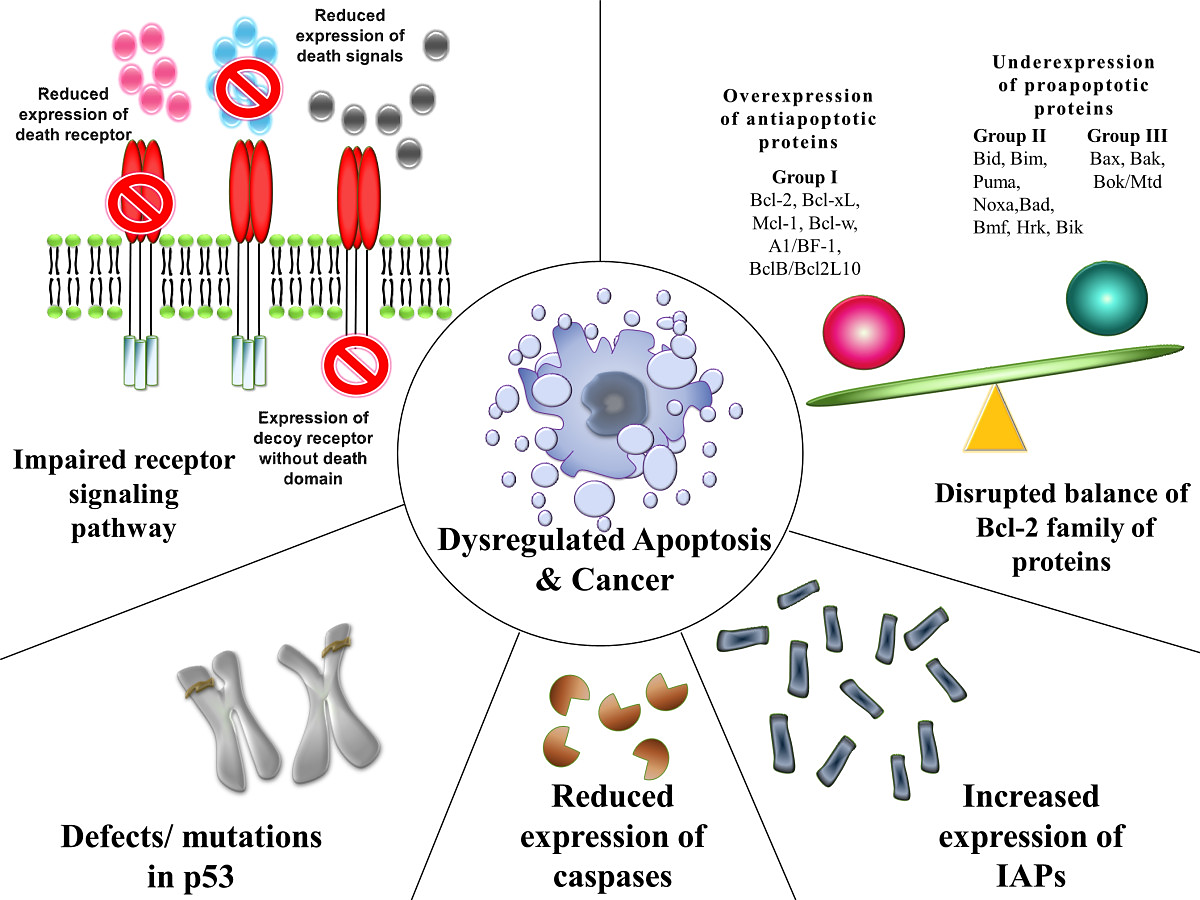 inhibitors of apoptosis proteins
Basi molecolari della trasformazione neoplastica
Comparsa di una lesione al DNA non letale

Espansione clonale della cellula progenitrice che ha subìto il danno genomico

Lo sviluppo di una neoplasia è un processo multifasico sia a livello genotipico (accumulo di lesioni genetiche) che a livello fenotipico (alterazioni morfo-funzionali)
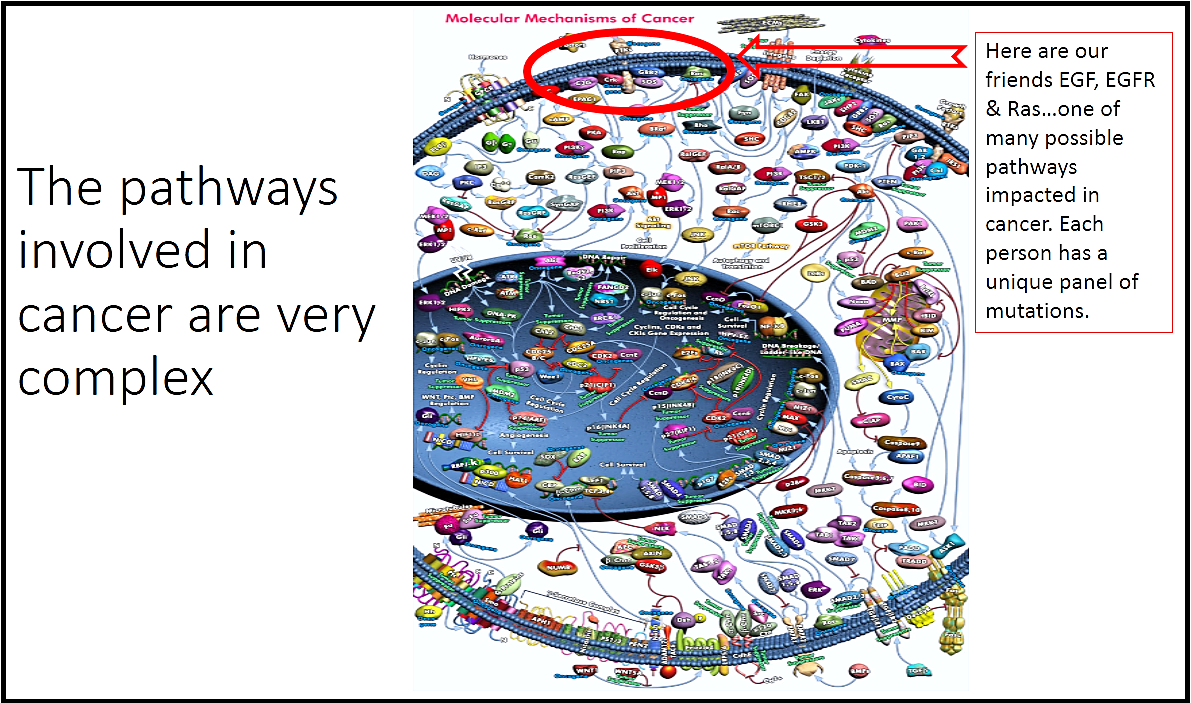 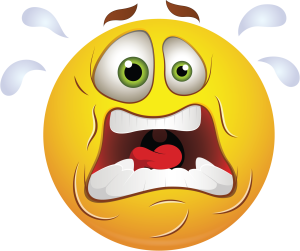 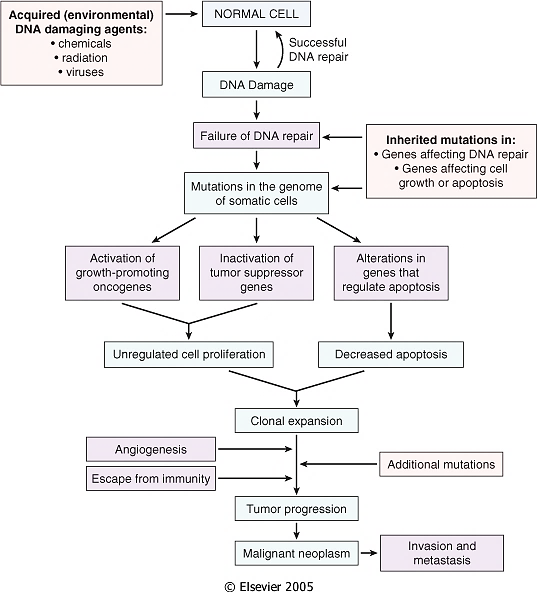 Simplified scheme of the molecular basis of cancer
Principali categorie di geni coinvolti nella trasformazione neoplastica
Geni promotori della crescita

Geni soppressori della crescita

Geni coinvolti nella riparazione del DNA

Geni che regolano l’apoptosi
Mutazioni in queste categorie di geni hanno un ruolo fondamentale nell’insorgenza del cancro
Mutazioni «driver» e «passenger»
Le mutazioni driver si verificano nella regione codificante o regolatoria di geni associati allo sviluppo neoplastico (driver genes) che hanno un ruolo fondamentale nelle fasi di iniziazione e di mantenimento della crescita fino alla progressione

in media un tumore presenta  4-8 mutazioni driver; in linea generale, sono mutazioni acquisite ma alcune possono venir ereditate (predisposizione) 


Esempi di geni coinvolti da mutazioni driver: APC, ras, TP53
Mutazioni «passenger»
Le  mutazioni  passenger  cadono  sia  a  livello  di  regioni  codificanti  che  non-codificanti; sono mutazioni acquisite; non  conferiscono  alle  cellule  tumorali  alcun  vantaggio  in termini   di   crescita   e   sopravvivenza

Sono mutazioni che emergono come conseguenza dell’instabilità genomca del tumore e non hanno un ruolo fondamentale nella sua insorgenza, ma piuttosto nella sua evoluzione

Migliaia   di   mutazioni   passenger vengono  identificate  nella  maggior  parte  dei  tumori

In alcuni tipi di neoplasie, un effetto deleterio delle mutazioni passenger è legato alla loro capacità di creare varianti genetiche tumorali caratterizzate da resistenza alle terapie
Development of cancer through stepwise accumulation of mutations
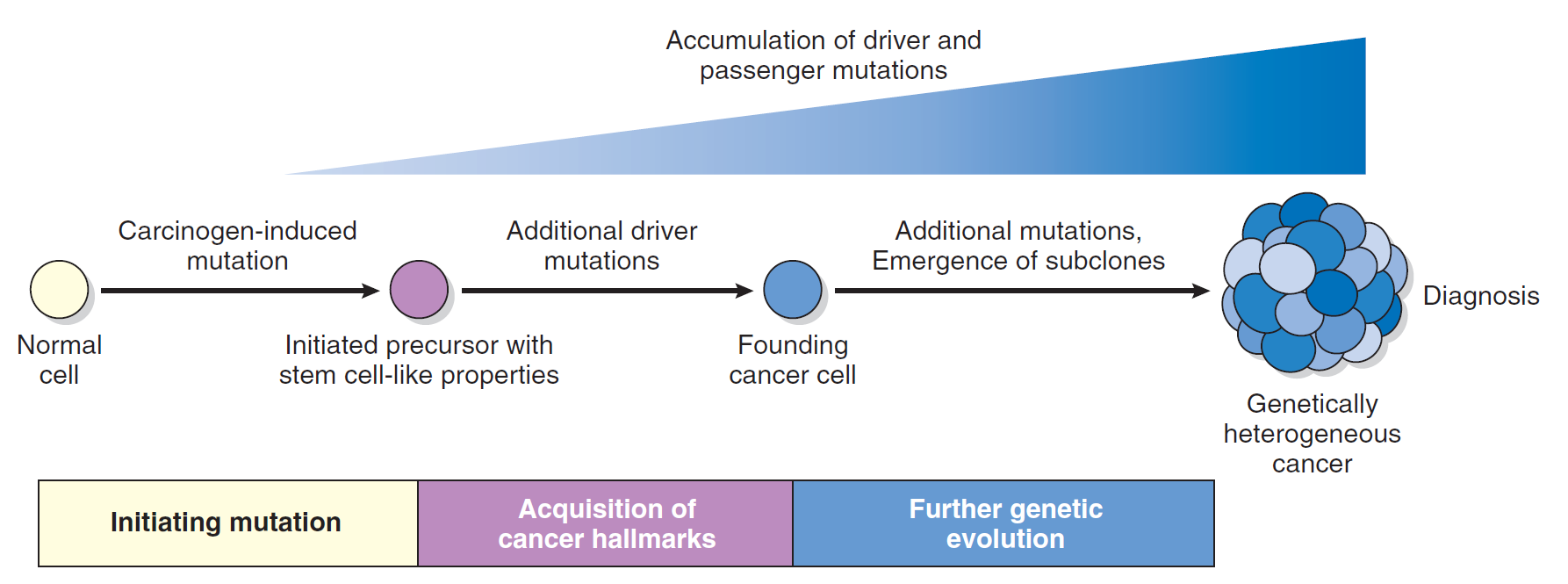 genomic instability
Lesioni genetiche attivanti i geni promotori
ABL-BCR: (9:22) chronic myelogenous leukemia
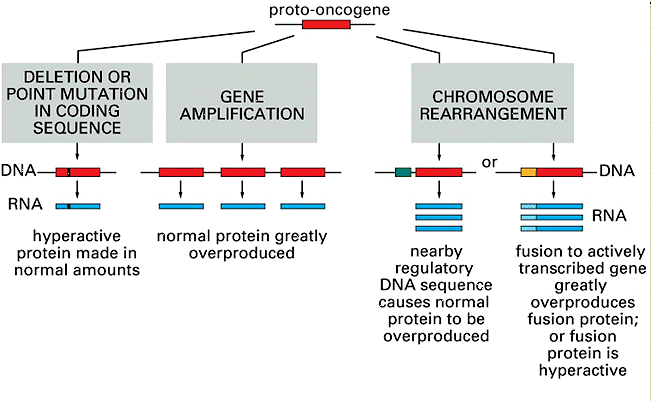 EGF
RAS
EGF-R
MYC near Ig heavy chain regulatory elements (8:14)
Esempi di prodotti proteici dei geni promotori della crescita frequentemente alterati nelle neoplasie umane
Fattori di crescita (amplificazione genica: iperproduzione growth factors)
Recettori per fattori di crescita; 
iperespressione del recettore (HER2 in breast cancer)
recettore costitutivamente attivo (EGF-R)
Proteine citoplasmatiche di trasduzione del segnale; es:
RAS (mancato spegnimento di segnali proliferativi)
Fattori di trascrizione (iperespressione di geni che incrementano l’attività proliferativa cellulare (es: MYC, FOS, SMAD 2, 4)
Cicline e chinasi ciclino-dipendenti   (mutazioni attivanti promuovono il ciclo cellulare)
RTK mutations: constitutive tyrosine kinase activation
mutation in the cytoplasmic domain leads to kinase activation without either ligand binding or receptor dimerization
mutation in the extracellular domain causes receptor dimerization independent of ligand binding
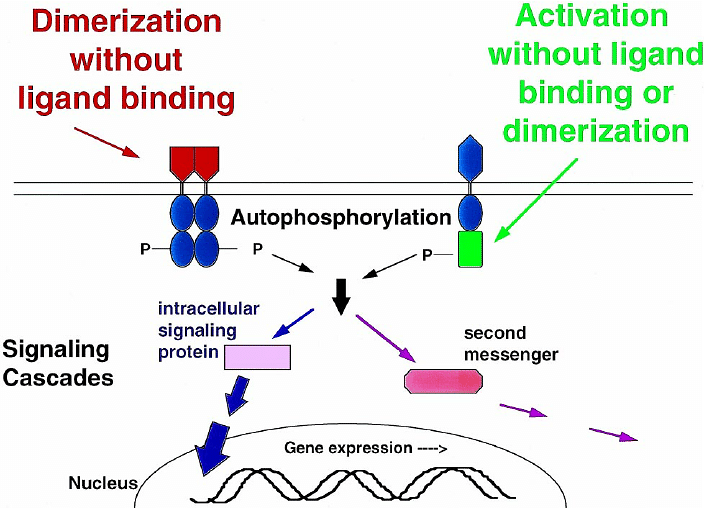 increased cell proliferation
point mutation inactivating GTP hydrolytic activity
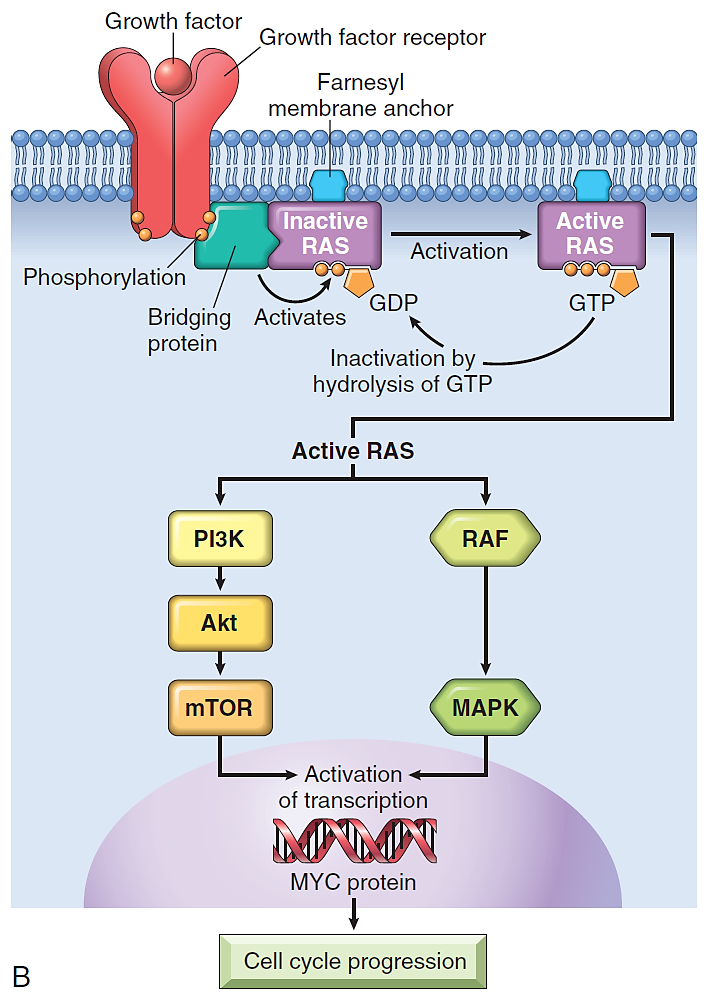 Esempi di prodotti proteici dei geni soppressori della crescita frequentemente alterati nelle neoplasie umane
Recettori per fattori inibenti la crescita (es: ridotta espressione di TGF-β receptor)
Molecole di adesione (es: ridotta espressione di caderine)
Regolatori del ciclo cellulare (es: mutazioni inattivanti alcuni inibitori di chinasi ciclino-dipendenti)
Proteine citoplasmatiche di trasduzione del segnale (es: APC/β-catenina)
Basi molecolari della trasformazione neoplastica
Geni promotori della crescita
Geni soppressori della crescita
Geni coinvolti nella riparazione del DNA
Geni che regolano l’apoptosi
micro RNA e  modificazioni epigenetiche hanno un ruolo nello sviluppo dei tumori
miRNAs and cancer
microRNAs (miRNAs): noncoding, single-stranded RNAs, approximately 22 nucleotides in length; function as negative regulators of genes

They inhibit gene expression post-transcriptionally, usually by repressing translation (in some cases, by messenger mRNA cleavage)

In view of their important functions in control of cell growth, differentiation, and survival, accumulating evidence indicates that miRNAs also can contribute to carcinogenesis
Esempi di alterazioni di miRNA nei tumori umani
Profili di espressione di miRNA dimostrano che alcuni tumori presentano alterazioni rispetto ai rispettivi tessuti normali

(a) se un miRNA agisce normalmente inibendo l’espressione di un oncogène, una riduzione della quantità e/o della funzione di tale miRNA provoca un aumento della produzione della proteina codificata dall’oncogène 

(b) se il target di un miRNA è un oncosoppressore, l’iperattività o la sovraespressione di quel miRNA può ridurre la produzione della proteina che esplica un controllo negativo sulla proliferazione (TGF-β receptor)
miRNA profiling of some human tumors
Downregulation or deletion of certain miRNAs in some leukemias and lymphomas results in increased expression of BCL2, an anti-apoptotic gene

Dysregulation of other miRNAs that control the expression of the RAS and MYC oncogenes  detected in lung tumors and in certain B-cell leukemias, respectively
Modificazioni epigenetiche nei tumori
Epigenetica: studia modificazioni chimiche del DNA e delle proteine istoniche che influenzano l’espressione dei geni (fenotipo) senza che siano avvenuti cambiamenti nel genotipo


Principali modificazioni epigenetiche:

variazioni dello stato di metilazione del DNA

acetilazione, metilazione, fosforilazione degli istoni
Changes in DNA methylation: a hallmark of cancer
Alterations of DNA methylation, which influences gene expression and genome integrity, are important components of cancer development

Selective hypomethylation and/or hypermethylation of specific genes have been demonstrated in cancer

Hypermethylation of promoters: silencing of  oncosuppressor genes (es.: DNA repair, inibitori delle chinasi ciclino-dipendenti) 

Hypomethylation contributes to malignancy by activating oncogenes and/or inducing genomic instability
Modificazioni epigenetiche nei tumori
A differenza delle mutazioni, le modificazioni epigenetiche sono reversibili; quindi, si presentano nuove opportunità per la gestione clinica del cancro

Per esempio:
 il silenziamento per ipermetilazione di geni coinvolti nella riparazione del DNA è implicato nella patogenesi di tumori sporadici della mammella e dell’ovaio

la riattivazione della loro espressione tramite l’uso di agenti demetilanti potrebbe avere un efficace effetto antitumorale
Da alcuni anni sono in corso numerosi trials clinici che valutano gli effetti di farmaci demetilanti in pazienti (anche in età pediatrica) affetti da leucemie
Eziologia delle neoplasie
Agenti eziologici della malattia neoplastica
Sostanze chimiche

Radiazioni

Virus (….)
Cancerogenesi
Il termine cancerogenesi definisce quella serie di processi che portano allo sviluppo di un tumore; comprende:

l’azione delle  cause  primarie e il possibile contributo di quelle secondarie

i meccanismi patogenetici coinvolti nella progressione tumorale
Fasi cruciali della cancerogenesi
PROMOZIONE
INIZIAZIONE
Agenti inizianti: alterano direttamente e irreversibilmente la componente genetica della cellula bersaglio conferendole una potenzialità neoplastica (first shot, mutageni)
Agenti promoventi: fattori capaci di stimolare in modo reversibile l’attività proliferativa della cellula che ha subìto l’iniziazione (non mutageni, agiscono a valle degli inizianti)
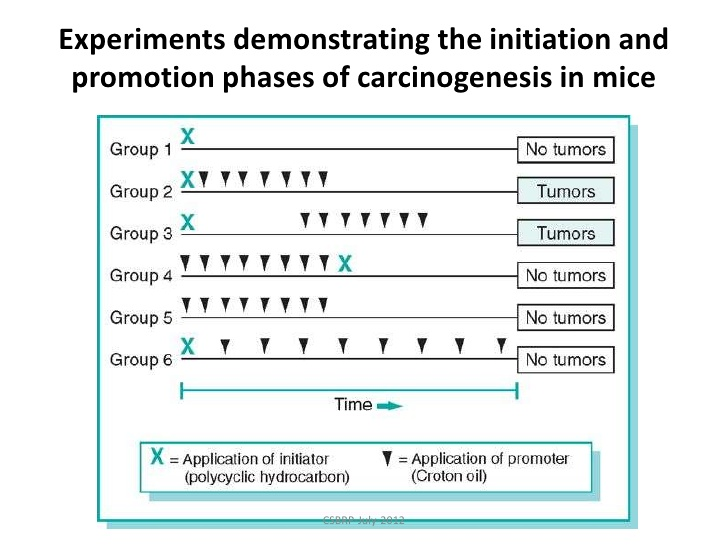 X    initiator
▼  promoter
Group 2: application of promoter repeated at twice-weekly intervals for several months 					           Group 3: application of promoter delayed for several months and then applied twice weekly (initiation has “memory”)                                                                                                                        Group 6: promoter applied at monthly intervals (promotion is reversible)
Cancerogenesi: esempi di fattori promoventi
Ormoni (estrogeni, testosterone)

Farmaci (contraccettivi orali di Ia generazione ad alto dosaggio estrogenico, anabolizzanti)

Agenti infettivi (Hepatitis B Virus, Epstein-Barr Virus, Helicobacter pylori)

Irritazioni croniche (ulcere e altre flogosi croniche)
Radiazioni coinvolte nella cancerogenesi
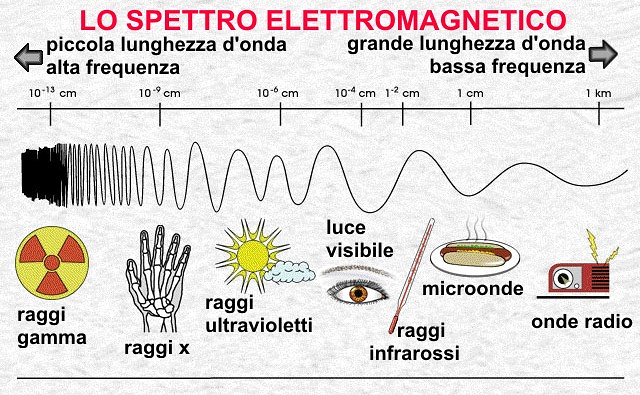 Cancerogenesi da radiazioni
Tipi di radiazioni con accertato effetto cancerogeno nell’uomo

Ultraviolette  eccitanti                  
Raggi x, γ
Radioisotopi
ionizzanti
[Speaker Notes: X-rays, radioisotopes and nuclear power plants account for <1% of total radiation exposure.   The remainder comes from background radiation – ie. radiaoctive rocks, earth core, cosmic rays]
Cancerogenesi da radiazioni UV
Le radiazioni solari UV che possono colpire il DNA sono associate   alla comparsa di tumori cutanei (per es., melanoma)

 Soggetti più frequentemente colpiti:

 cute chiara (predisposizione)
 anziani (causa secondaria)
 attività lavorative all’aperto (fattore di rischio)
Danno da radiazioni UV (non ionizzanti)
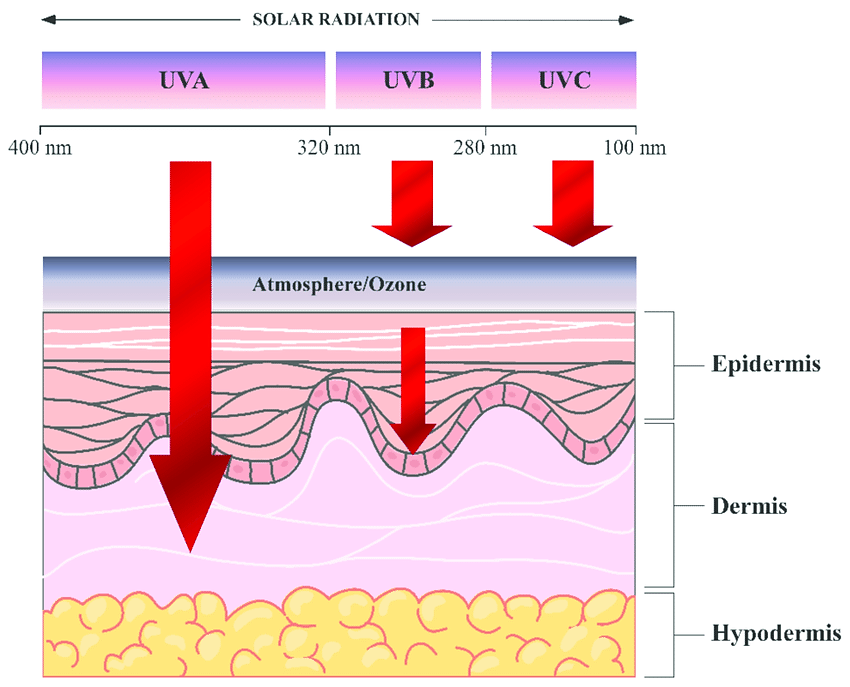 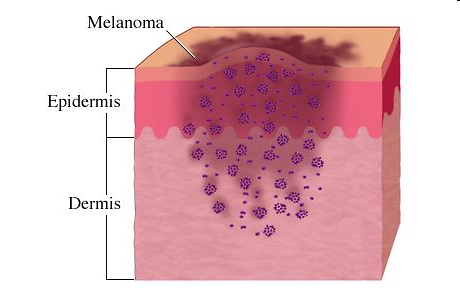 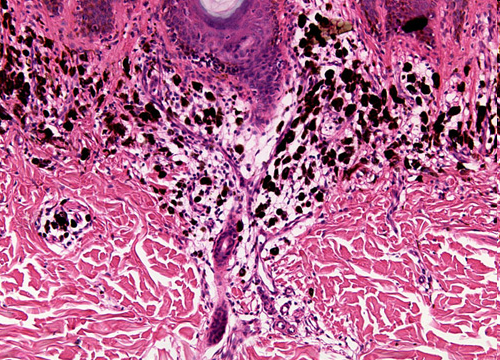 Melanoma
epidermis
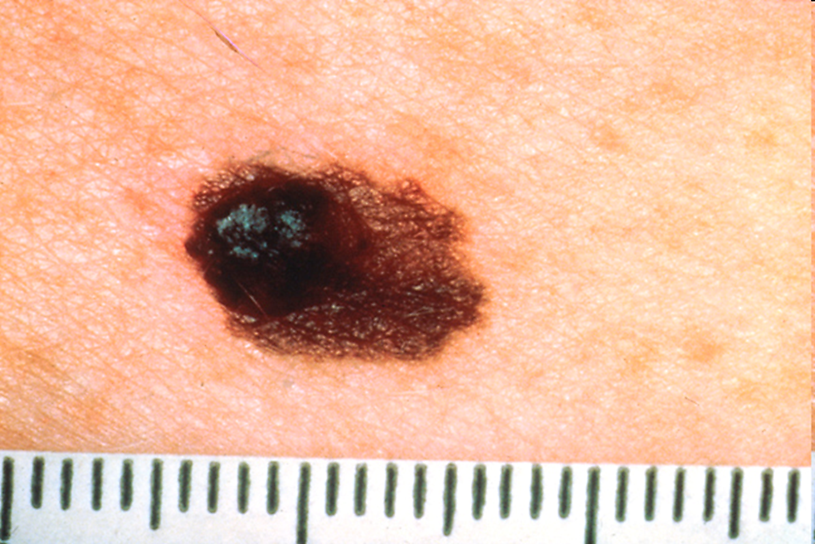 basal m.
basal membrane
derma
invasive growth
Cancerogenesi da radiazioni ionizzanti
Esistono diverse testimonianze sulla capacità delle radiazioni ionizzanti di causare la formazione di tumori (uso di ordigni nucleari in guerra, incidenti in centrali nucleari)
 

Le radiazioni ionizzanti possono causare:

danni diretti (double and single strand breaks, intra- and interstrands crosslinking, chromosome ruptures, translocations, base loss)

 danni indiretti, generando radicali liberi che reagiscono con il DNA delle cellule
Direct and indirect DNA damage by ionizing radiations
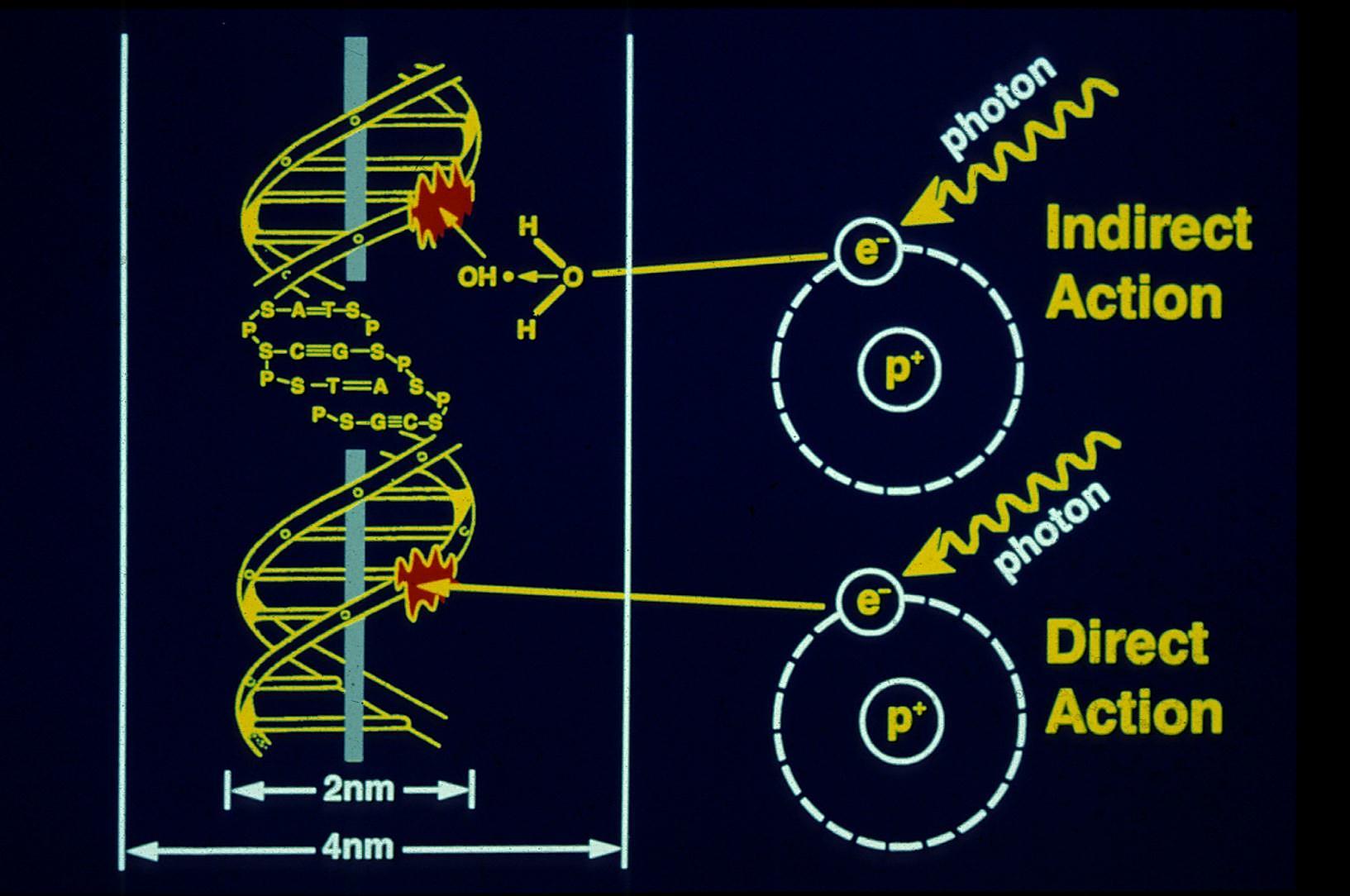 La produzione di radicali tramite radiolisi dell’acqua è il principale meccanismo tramite il quale le radiazioni ionizzanti creano danni al DNA
assorbimento diretto di energia da parte del DNA
Principali conseguenze del danno da radiazioni ionizzanti
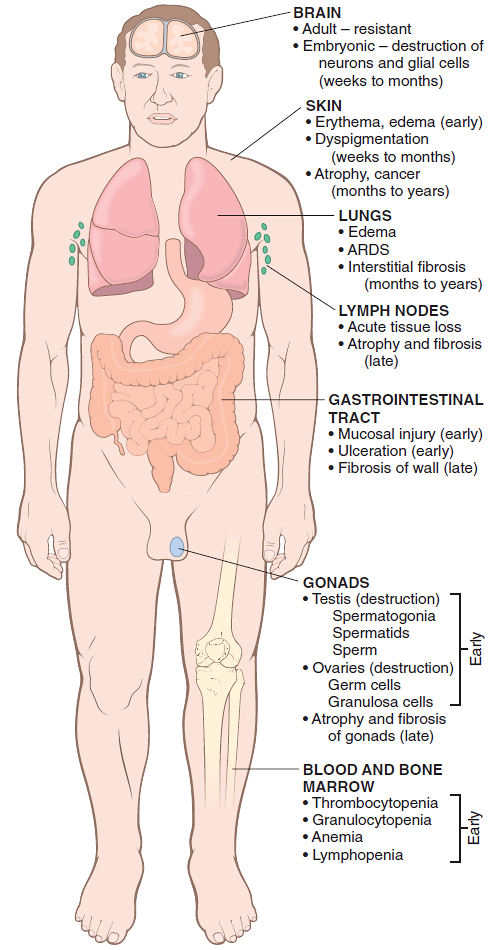 Early: precoci, da poche ore a qualche settimana

Late: tardive, mesi-anni
Il più importante bersaglio cellulare delle radiazioni ionizzanti è il DNA
I tessuti con elevato turnover cellulare sono estremamente vulnerabili alle radiazioni

Midollo osseo
Gonadi
Tessuto linfoide
Mucosa del tratto gastro-intestinale